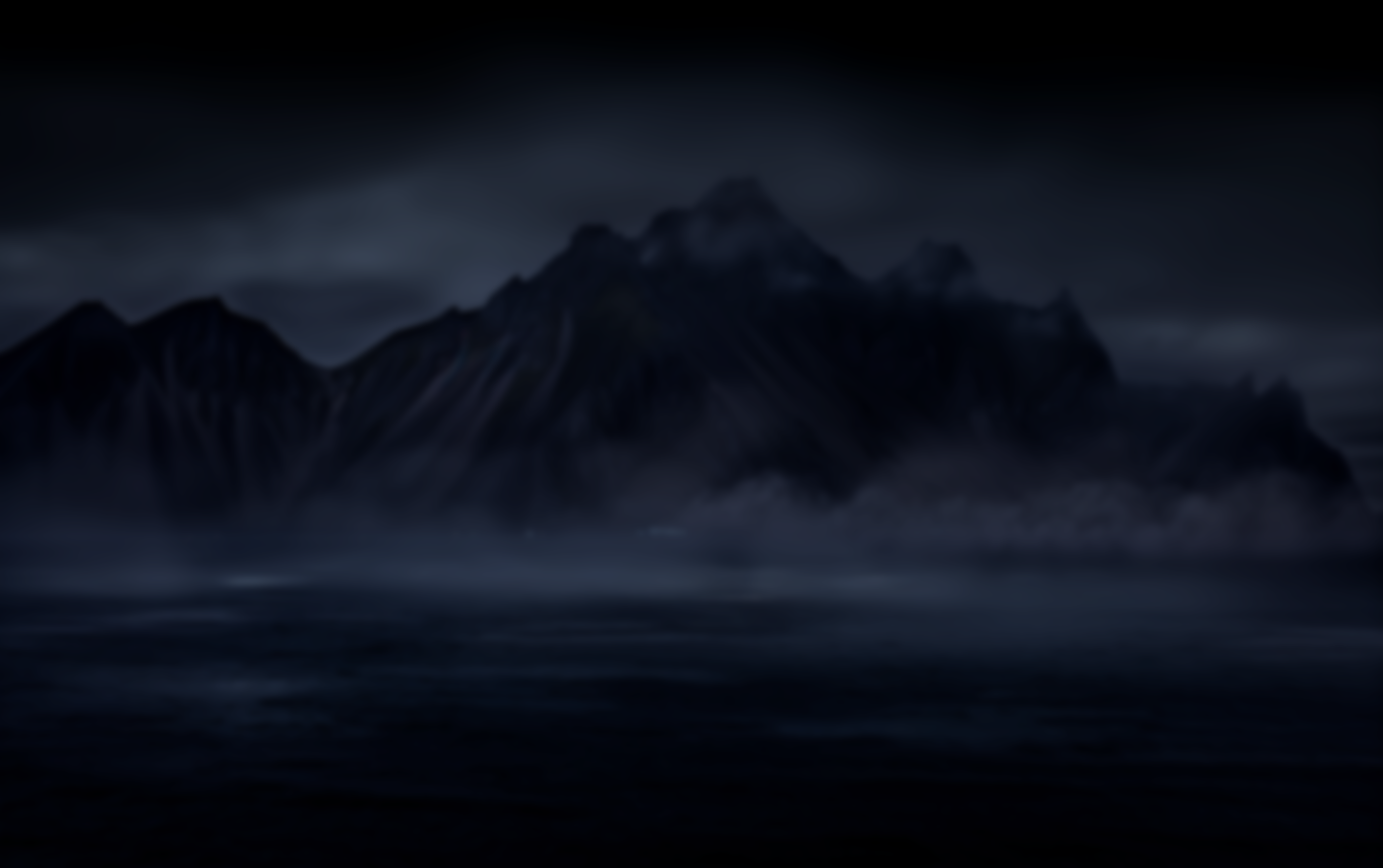 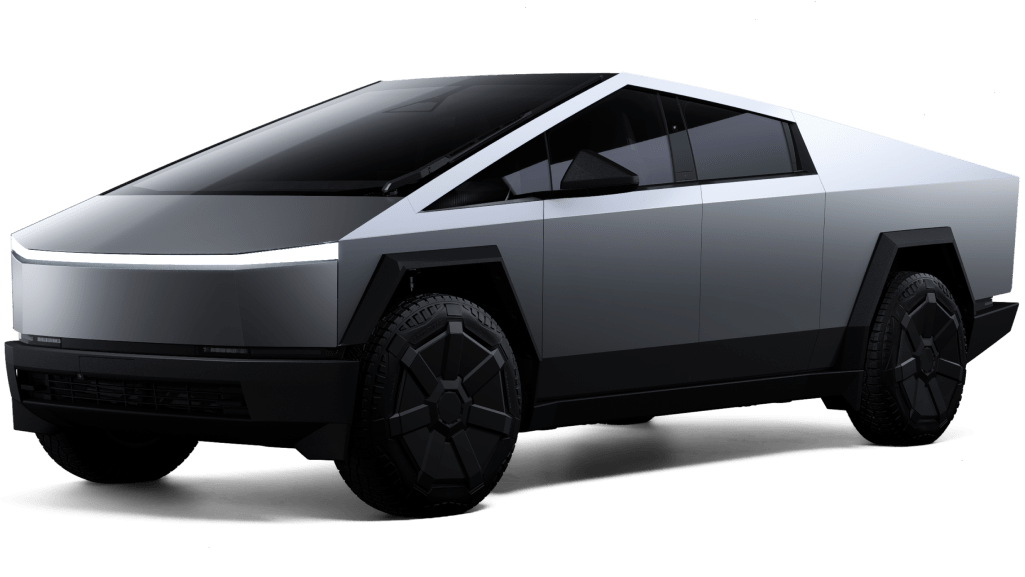 ORDER NOW
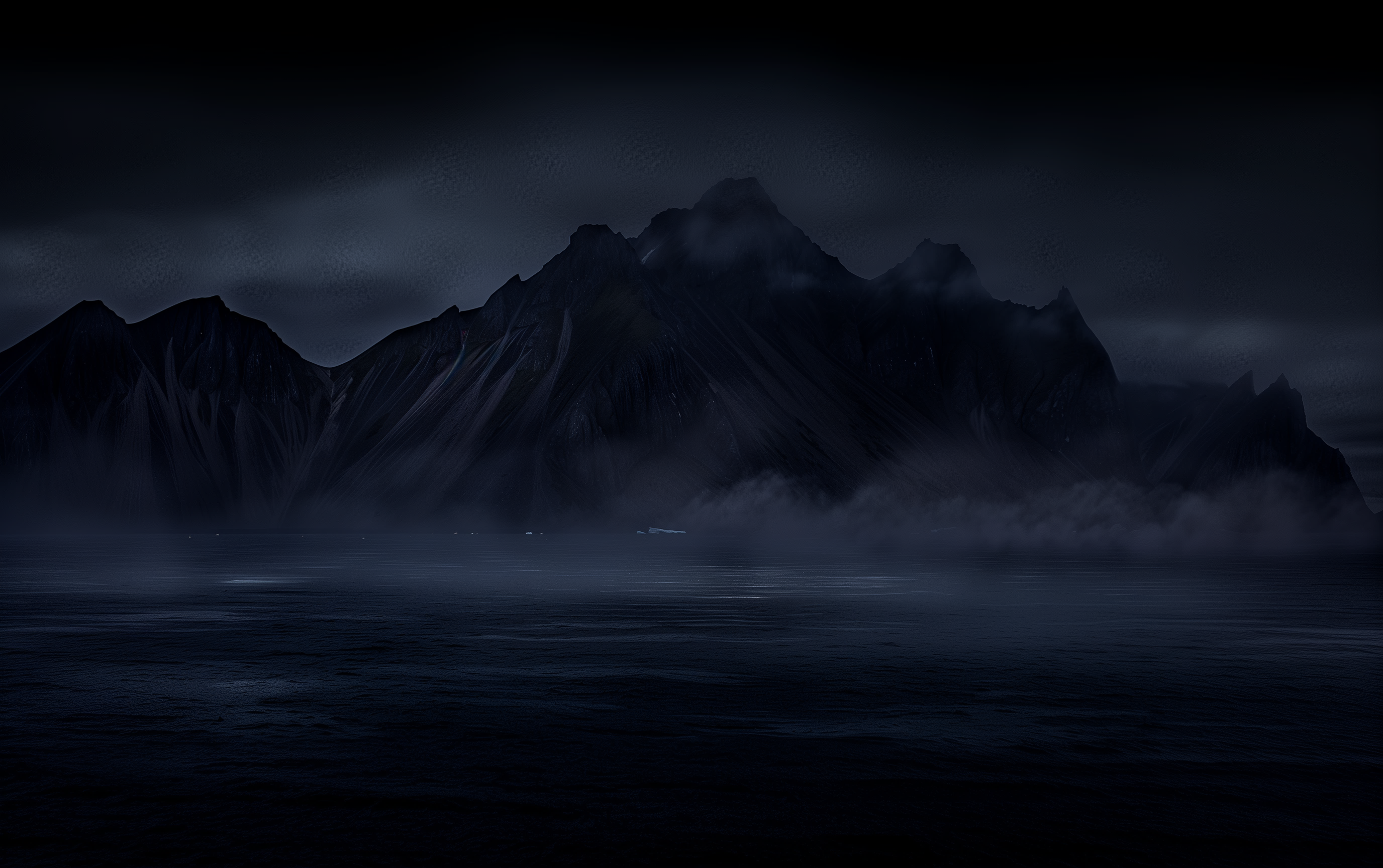 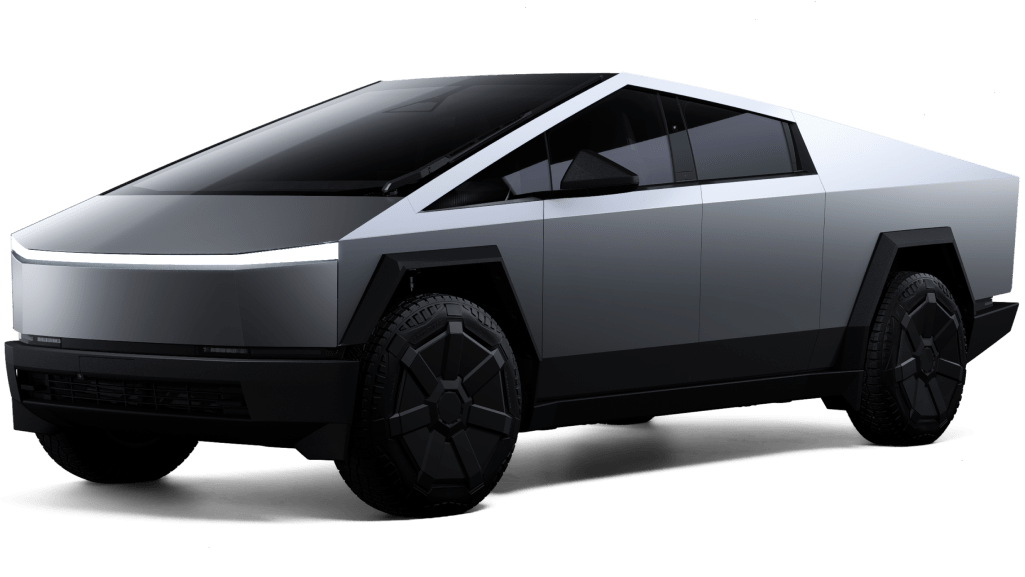 ORDER NOW
340 MILES
11.000 LBS
2.6 SEC
EST. RANGE
TOWING CAPACITY
0-60 MPH
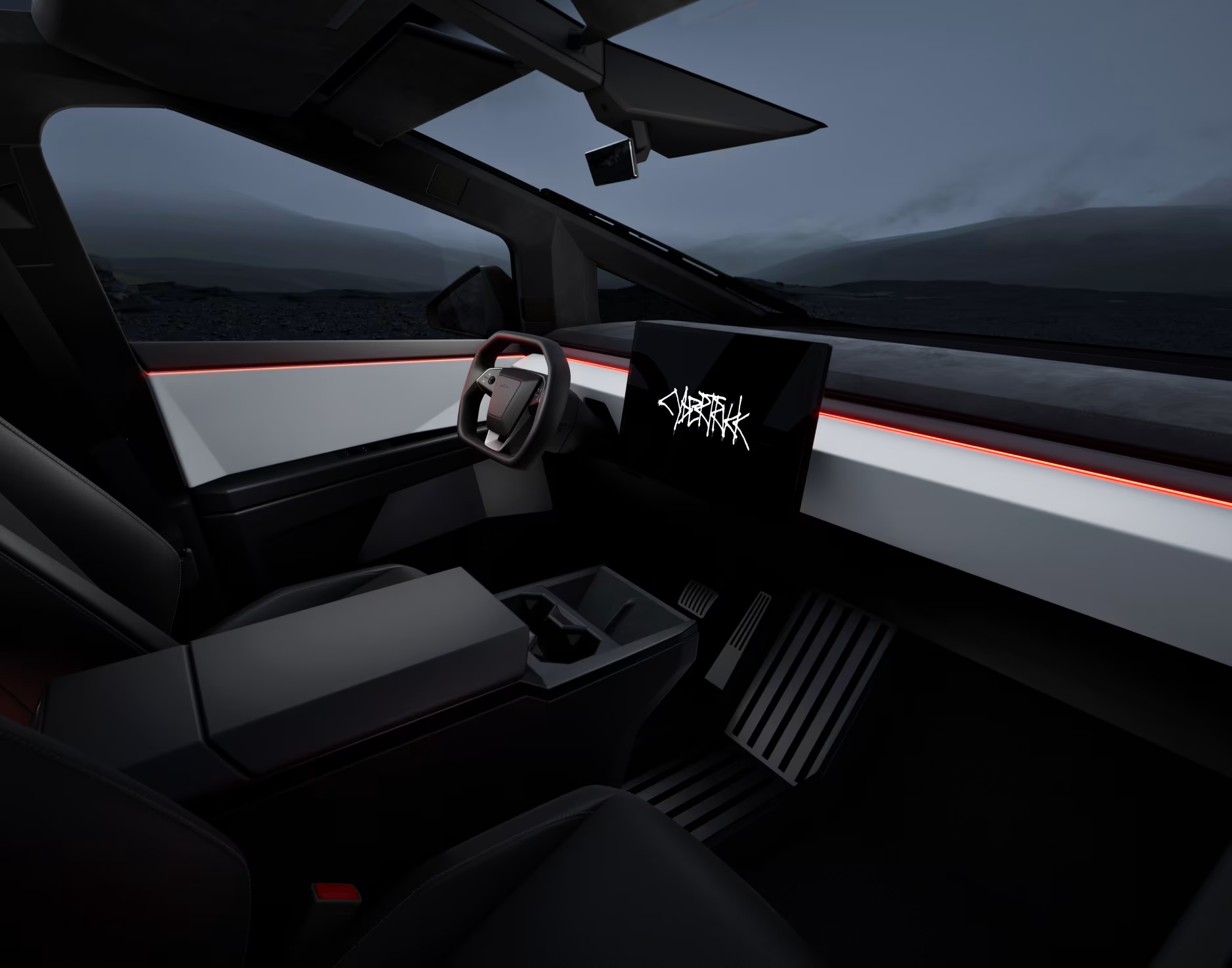 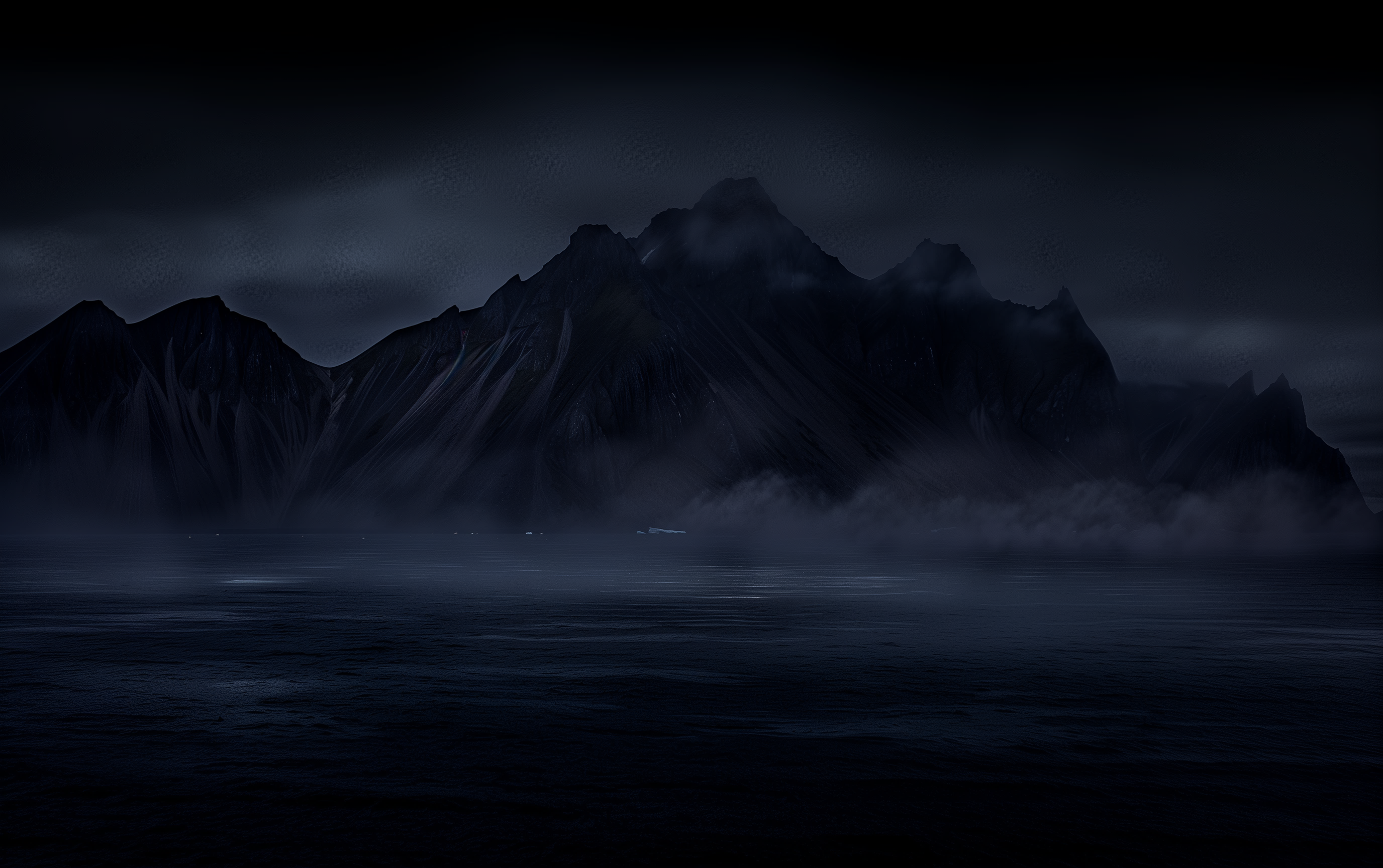 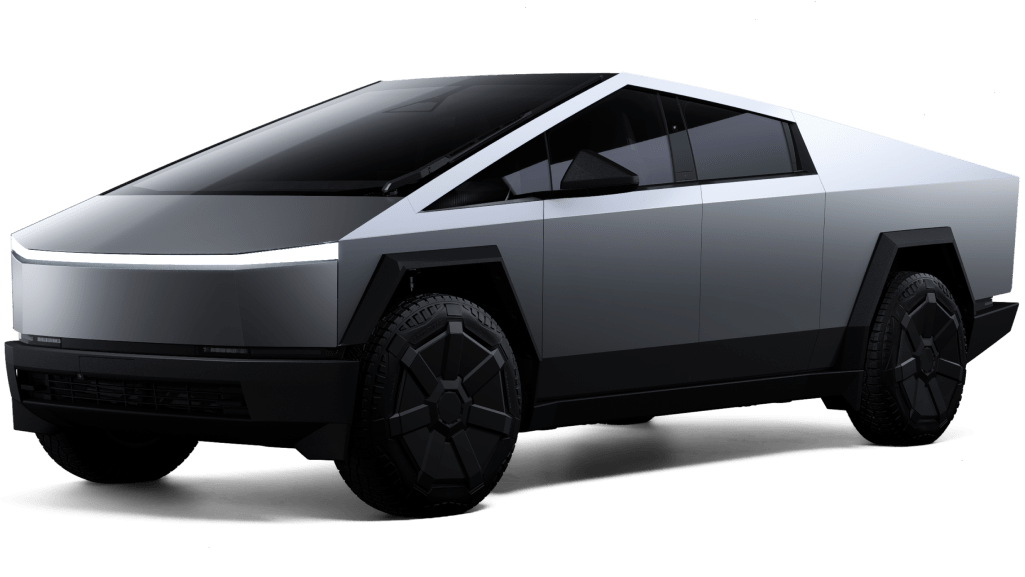 340 MILES
11.000 LBS
2.6 SEC
EST. RANGE
TOWING CAPACITY
0-60 MPH
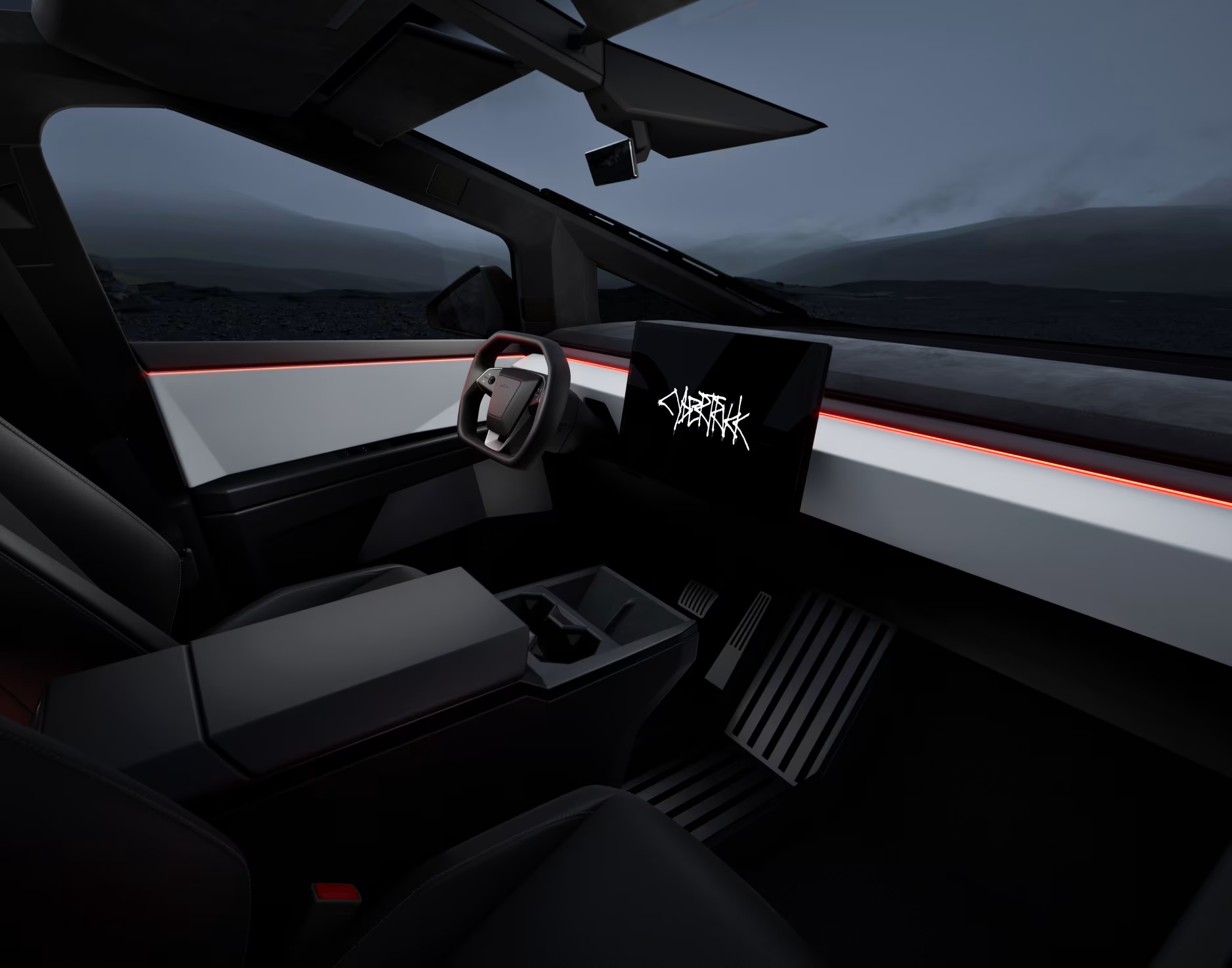 SAND.
DIRT.
MUD.
ROCKS.
SNOW.
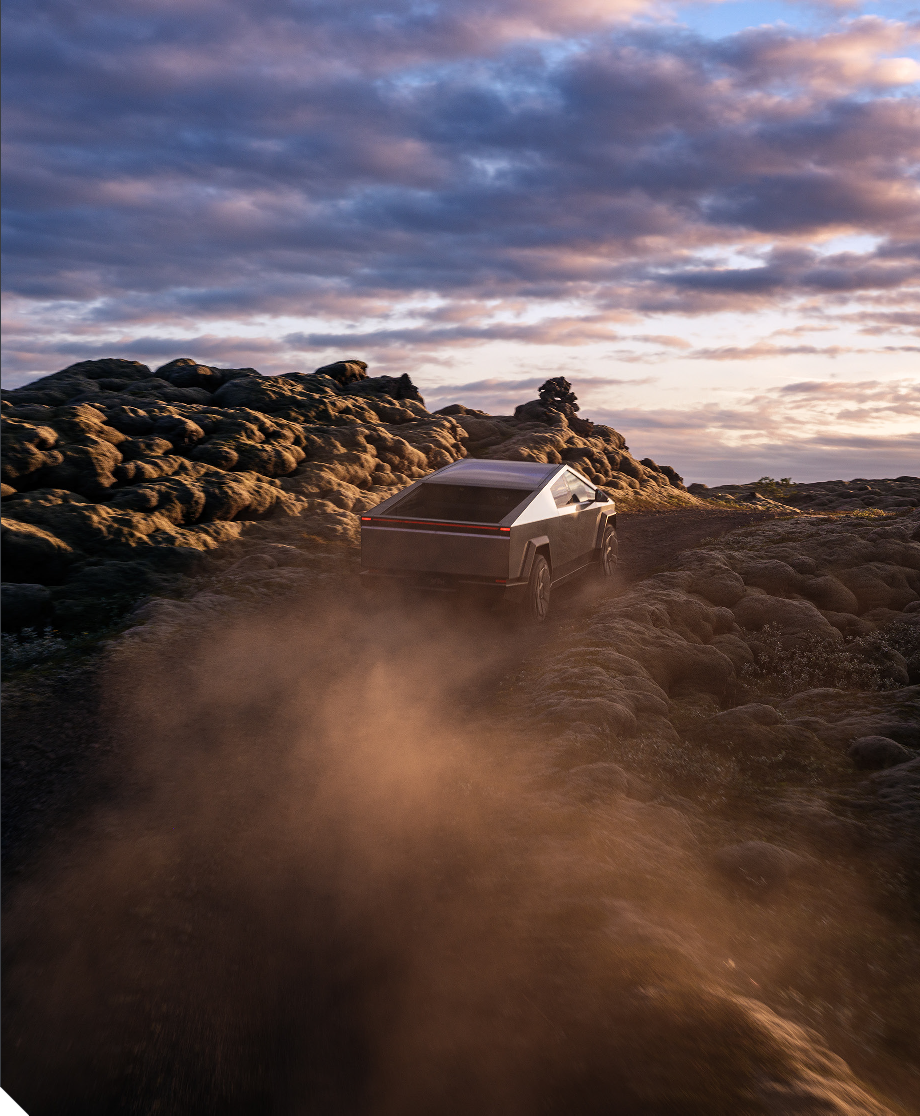 CYBERTRUCK FEATURES
340 MILES
11.000 LBS
2.6 SEC
EST. RANGE
TOWING CAPACITY
0-60 MPH
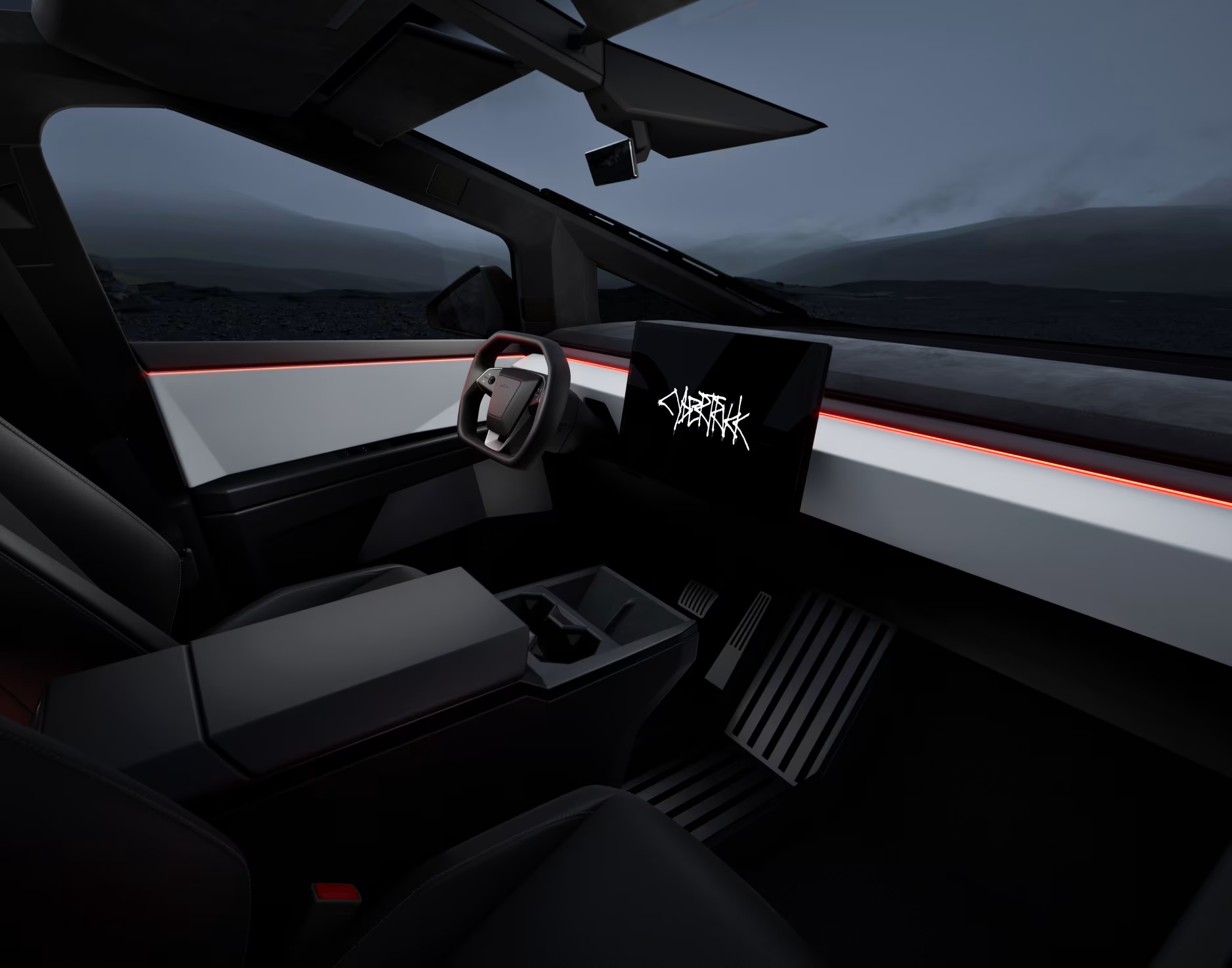 OVERLAND
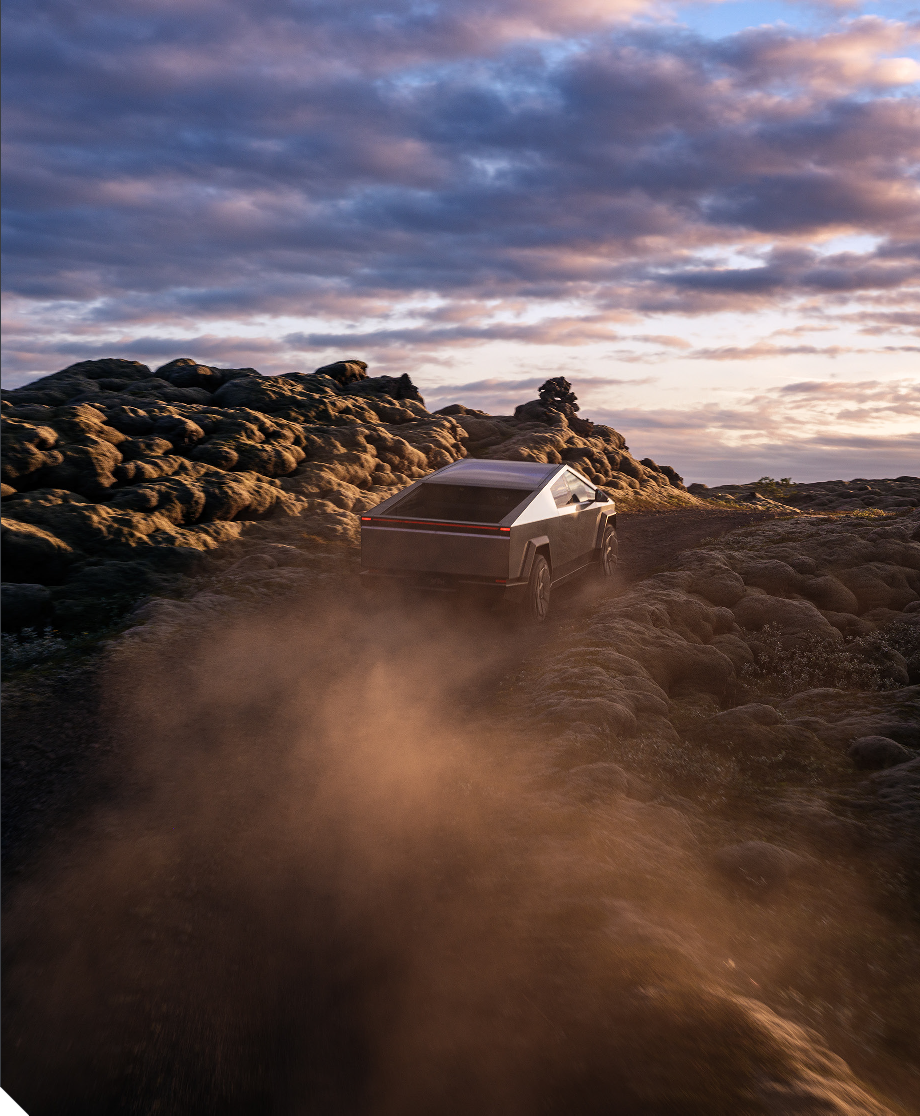 MODE
SAND.
DIRT.
MUD.
ROCKS.
SNOW.
CYBERTRUCK FEATURES
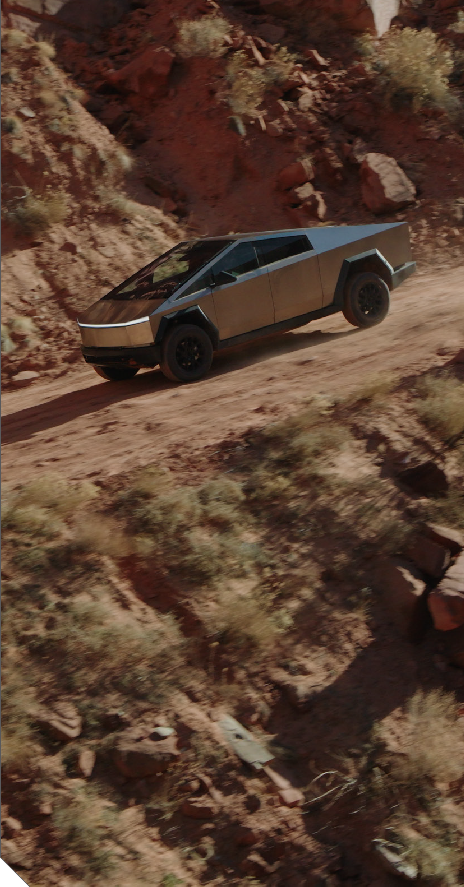 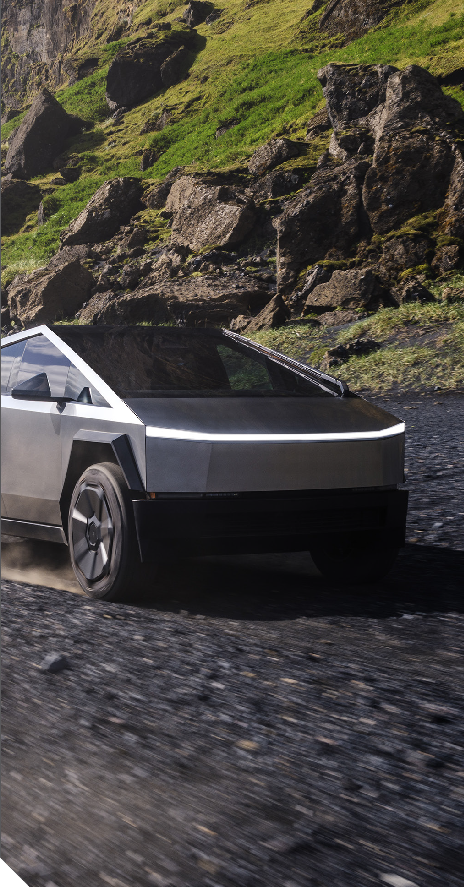 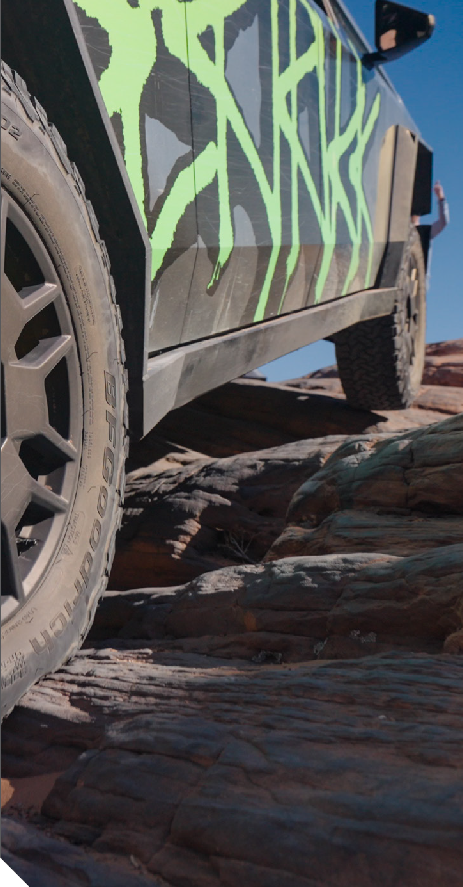 ALL PURPOSE
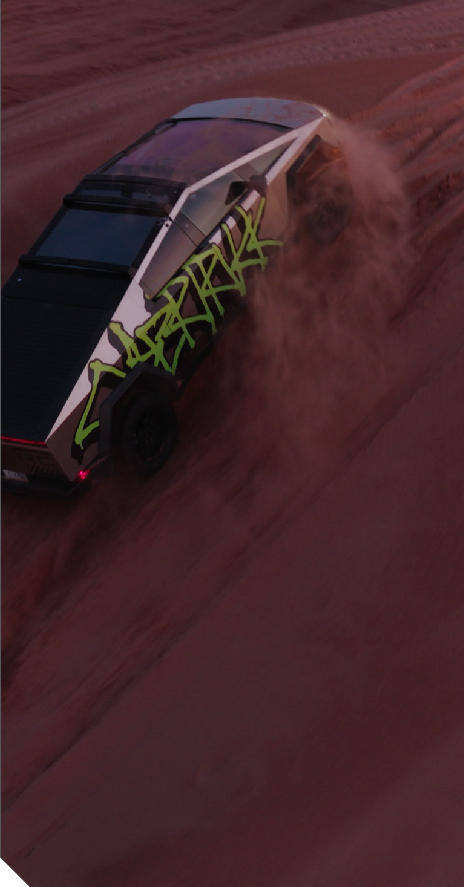 ADJUSTS TIRE SLIP BASED ON THE AMOUNT OF AVAILABLE TRACTION. ALL PURPOSE IS BEST SUITED FOR MIXED TERRAIN DRIVING.
GRAVEL
ALLOWS FOR MEDIUM AMOUNTS OF TIRE SLIP TO PROVIDE OPTIMAL TRACTION ON GRAVEL AND DEEP SNOW.
ROCK
TIGHTLY MANAGES TIRE SLIP TO MAXIMIZE GRIP IN ROCK CRAWL CONDITIONS. ALSO ENABLES AIR SUSPENSION CROSSLINKING.
SAND
ALLOWS FOR HIGH AMOUNTS OF TIRE SLIP TO PROVIDE OPTIMAL TRACTION ON SOFT, DEFORMABLE SURFACES LIKE SAND.
SAND.
DIRT.
MUD.
ROCKS.
SNOW.
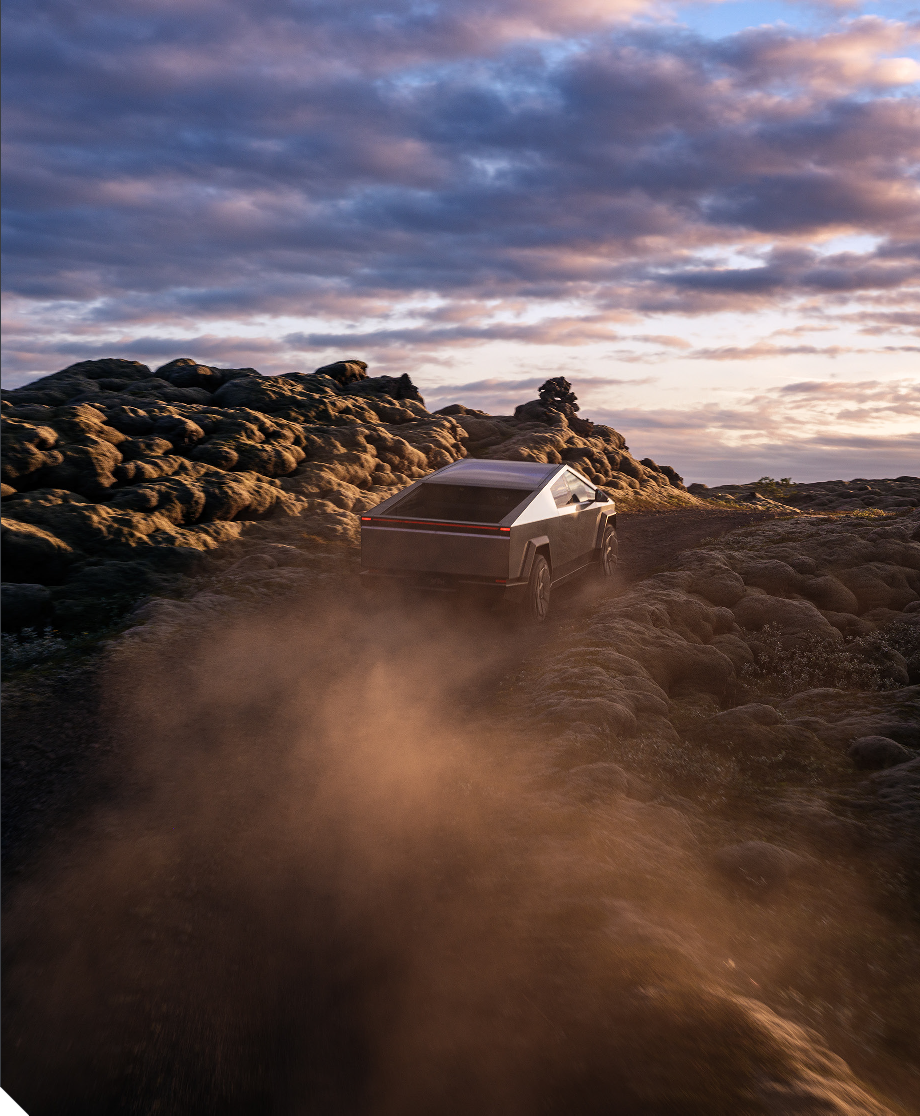 CYBERTRUCK FEATURES
OVERLAND
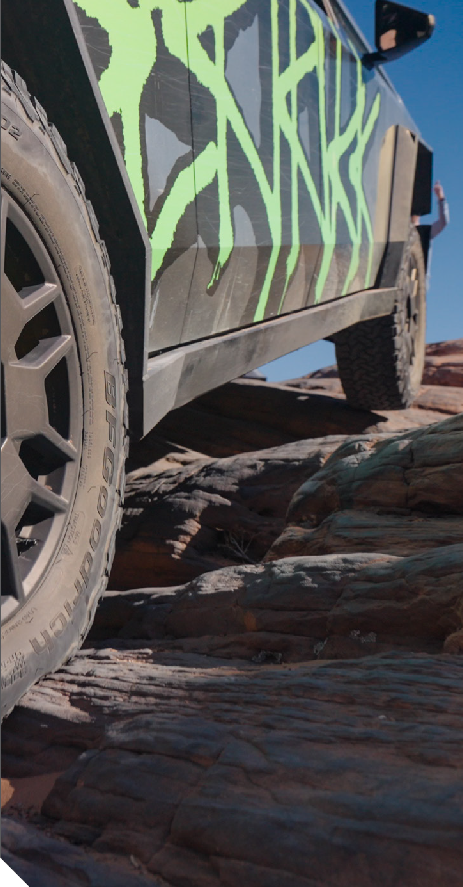 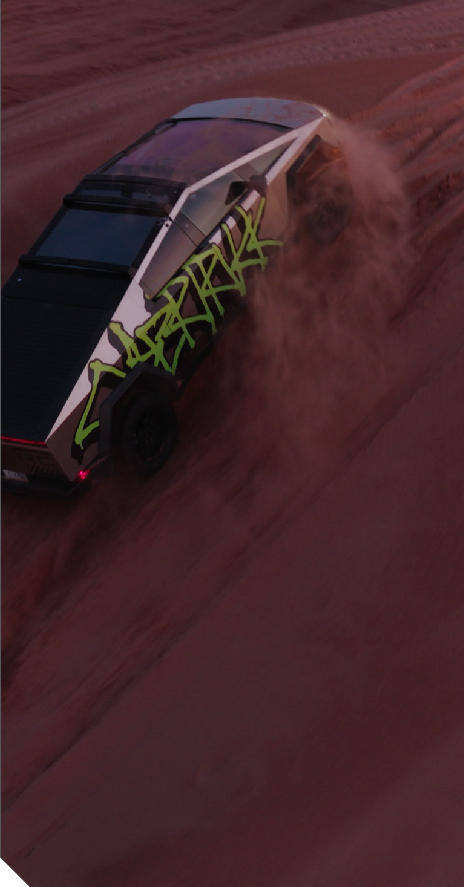 MODE
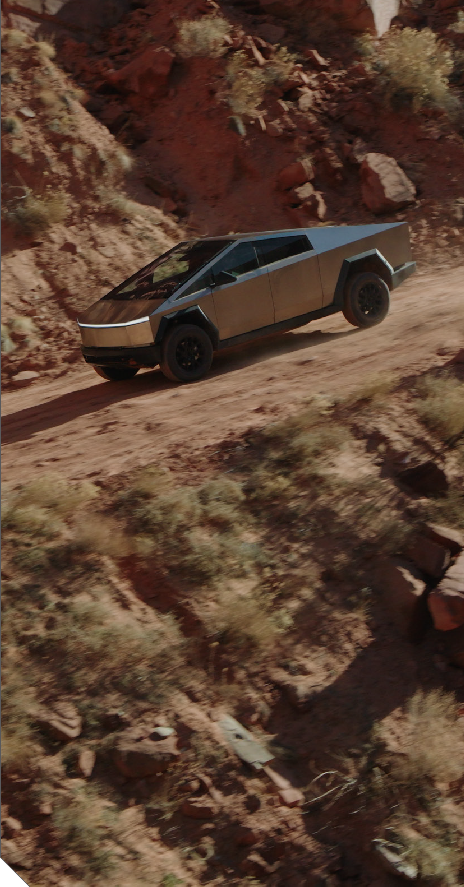 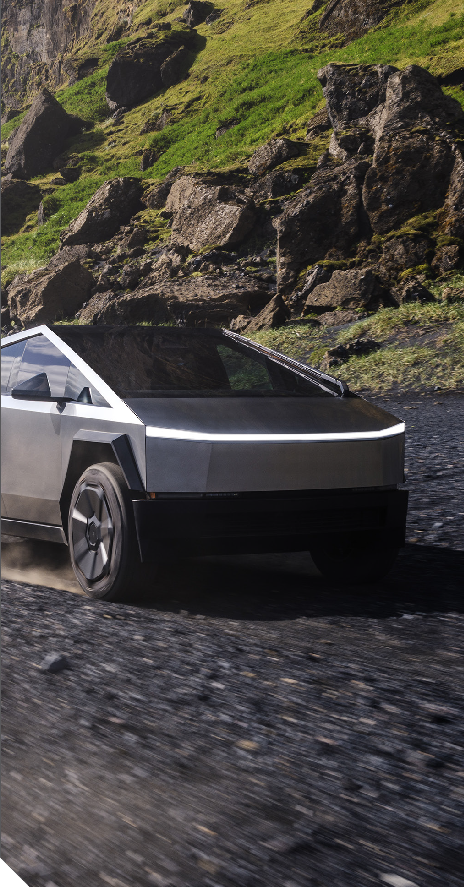 ALL PURPOSE
GRAVEL
ROCK
SAND
ADJUSTS TIRE SLIP BASED ON THE AMOUNT OF AVAILABLE TRACTION. ALL PURPOSE IS BEST SUITED FOR MIXED TERRAIN DRIVING.
ALLOWS FOR MEDIUM AMOUNTS OF TIRE SLIP TO PROVIDE OPTIMAL TRACTION ON GRAVEL AND DEEP SNOW.
TIGHTLY MANAGES TIRE SLIP TO MAXIMIZE GRIP IN ROCK CRAWL CONDITIONS. ALSO ENABLES AIR SUSPENSION CROSSLINKING.
ALLOWS FOR HIGH AMOUNTS OF TIRE SLIP TO PROVIDE OPTIMAL TRACTION ON SOFT, DEFORMABLE SURFACES LIKE SAND.
DIMENSIONS
EXTERIOR
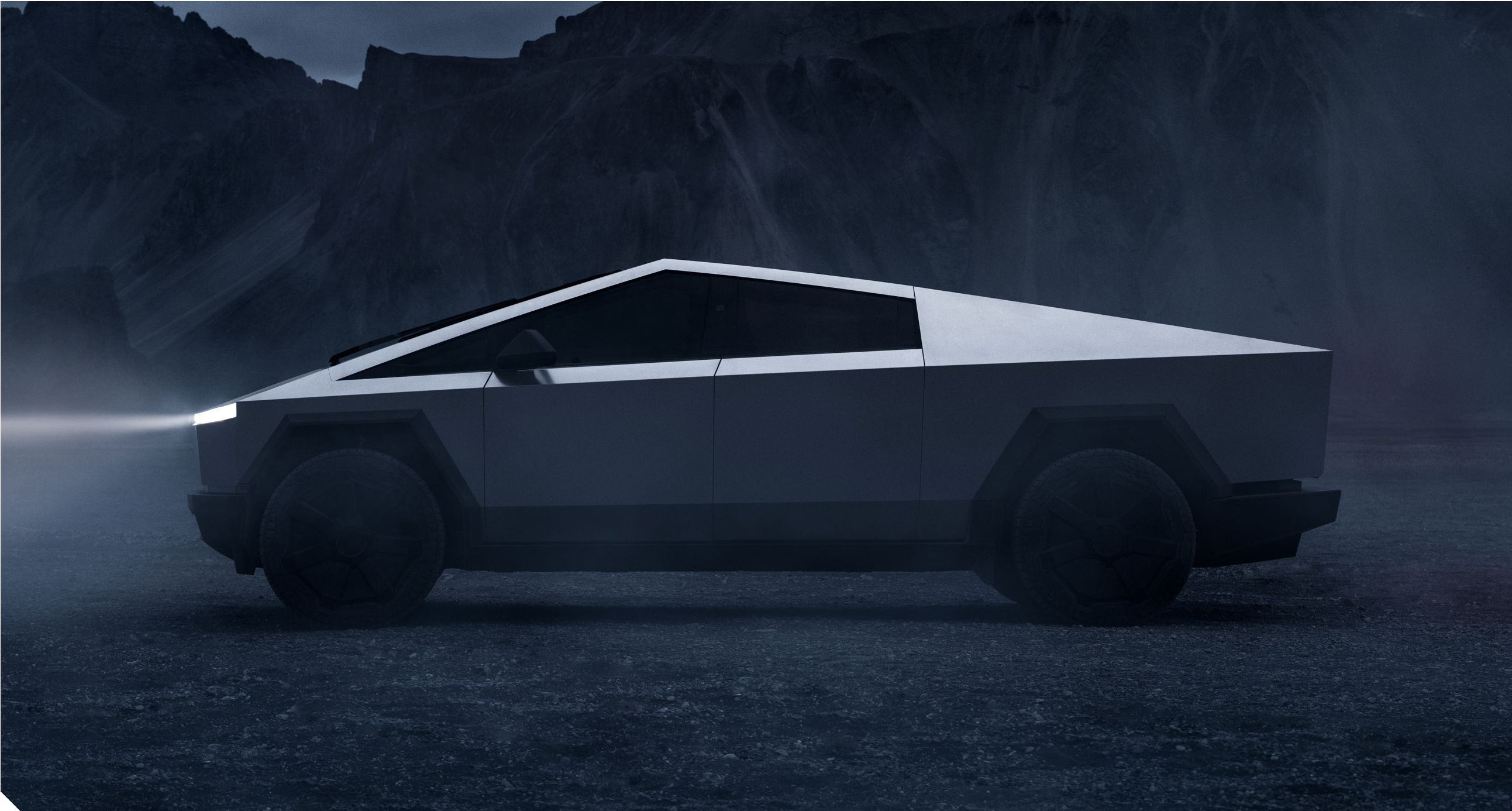 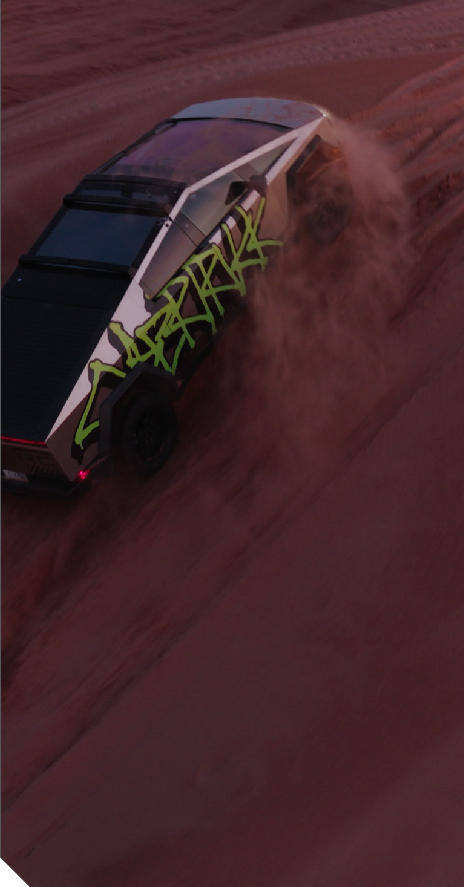 OVERLAND
MODE
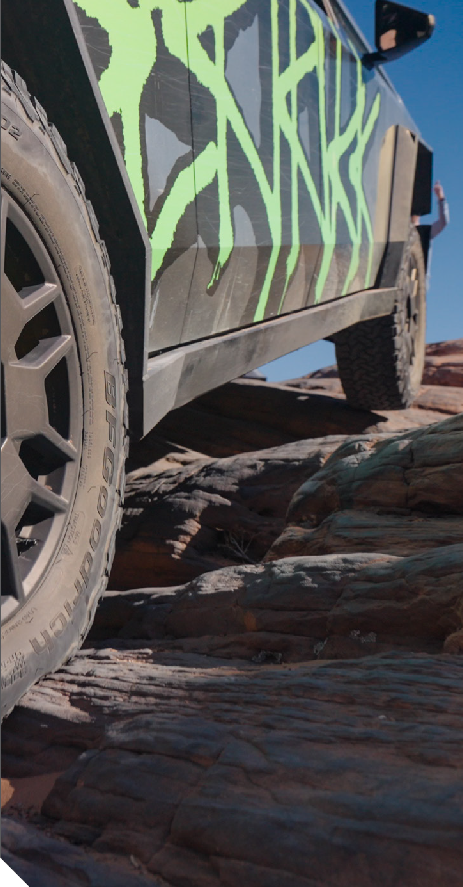 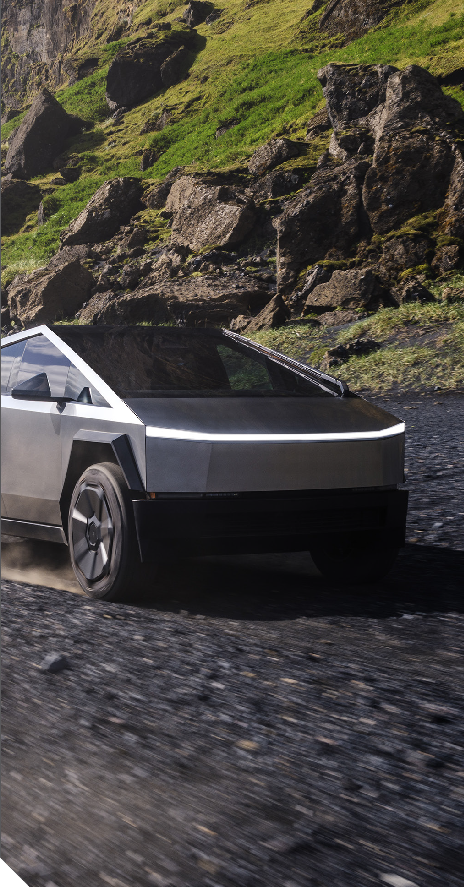 SAND
ALLOWS FOR HIGH AMOUNTS OF TIRE SLIP TO PROVIDE OPTIMAL TRACTION ON SOFT, DEFORMABLE SURFACES LIKE SAND.
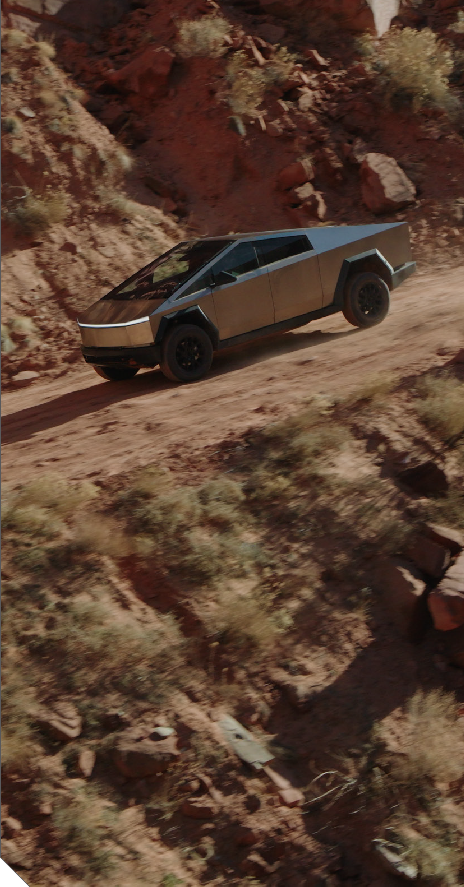 ROCK
TIGHTLY MANAGES TIRE SLIP TO MAXIMIZE GRIP IN ROCK CRAWL CONDITIONS. ALSO ENABLES AIR SUSPENSION CROSSLINKING.
GRAVEL
ALLOWS FOR MEDIUM AMOUNTS OF TIRE SLIP TO PROVIDE OPTIMAL TRACTION ON GRAVEL AND DEEP SNOW.
ALL PURPOSE
ADJUSTS TIRE SLIP BASED ON THE AMOUNT OF AVAILABLE TRACTION. ALL PURPOSE IS BEST SUITED FOR MIXED TERRAIN DRIVING.
DIMENSIONS
EXTERIOR
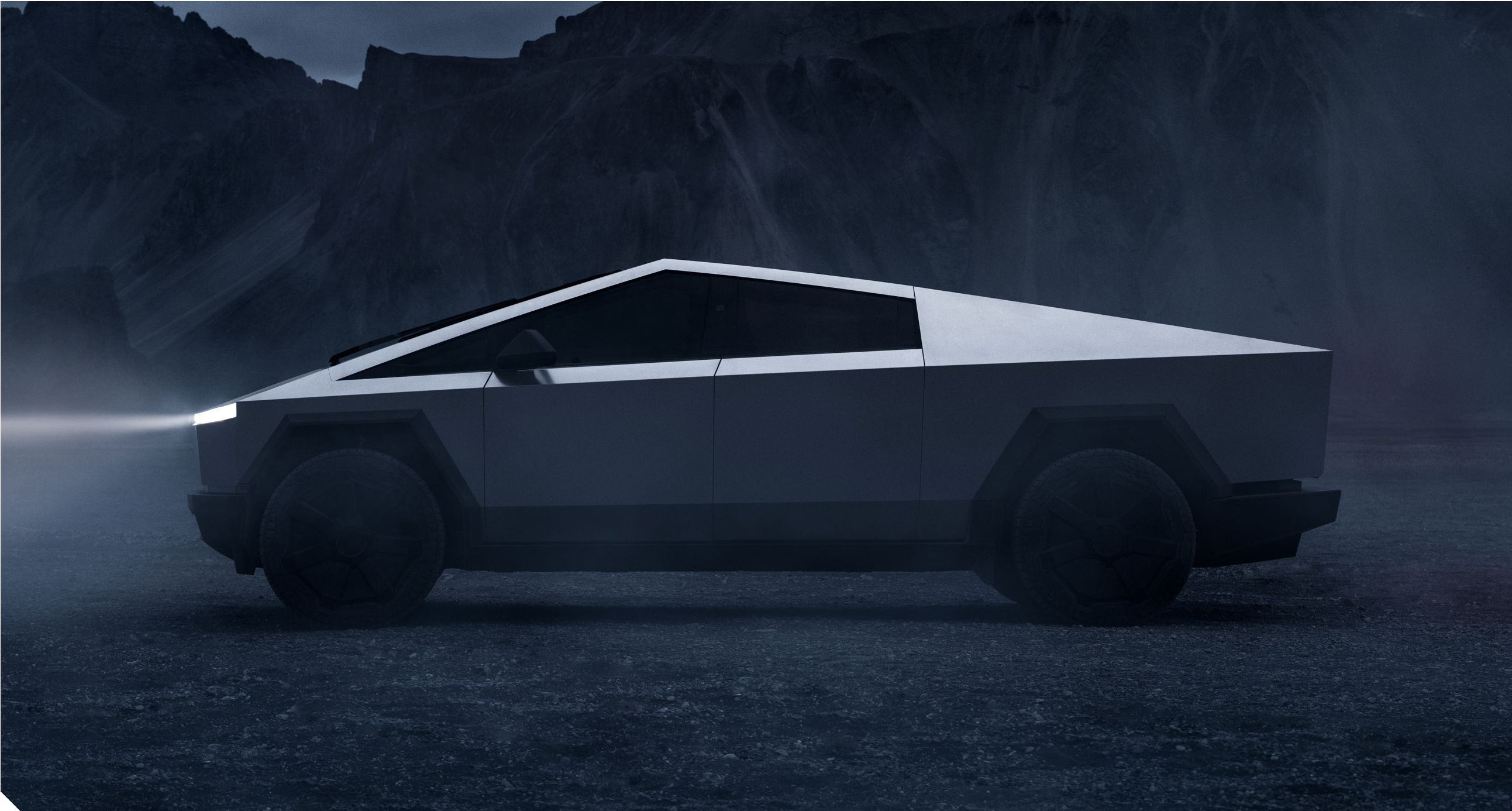 OVERALL LENGTH - 223.74”
OVERALLHEIGHT73.06”
APPROACHANGLE 
33.90º
BREAKOVER ANGLE 
20.3º
DEPARTURE ANGLE 
22.3 º
ACCESSORIES
VISIT SHOP.TESLA.COM
SNOW CHAINS
ALLOWS FOR MEDIUM AMOUNTS OF TIRE SLIP TO PROVIDE OPTIMAL TRACTION ON GRAVEL AND DEEP SNOW.
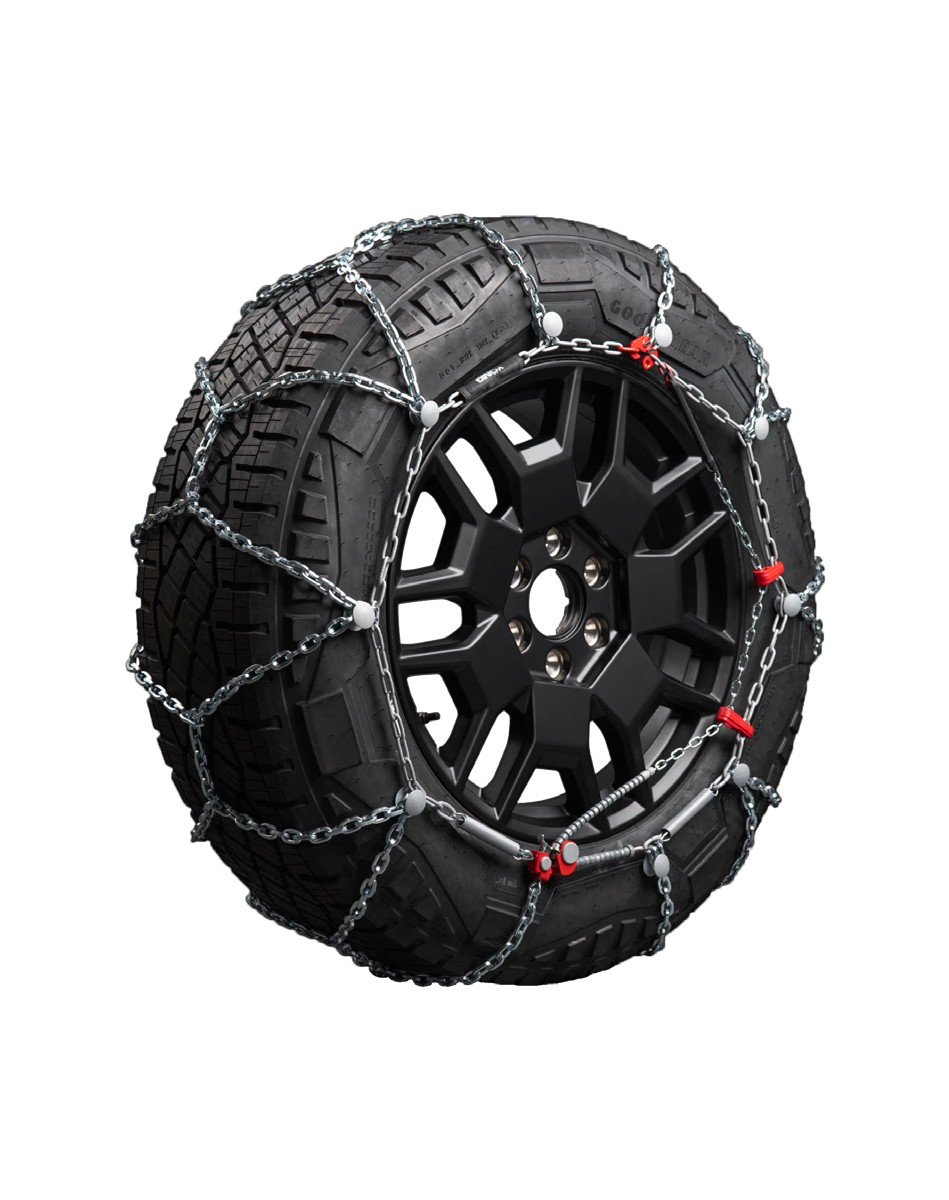 AIR COMPRESSOR
ALLOWS FOR MEDIUM AMOUNTS OF TIRE SLIP TO PROVIDE OPTIMAL TRACTION ON GRAVEL AND DEEP SNOW.
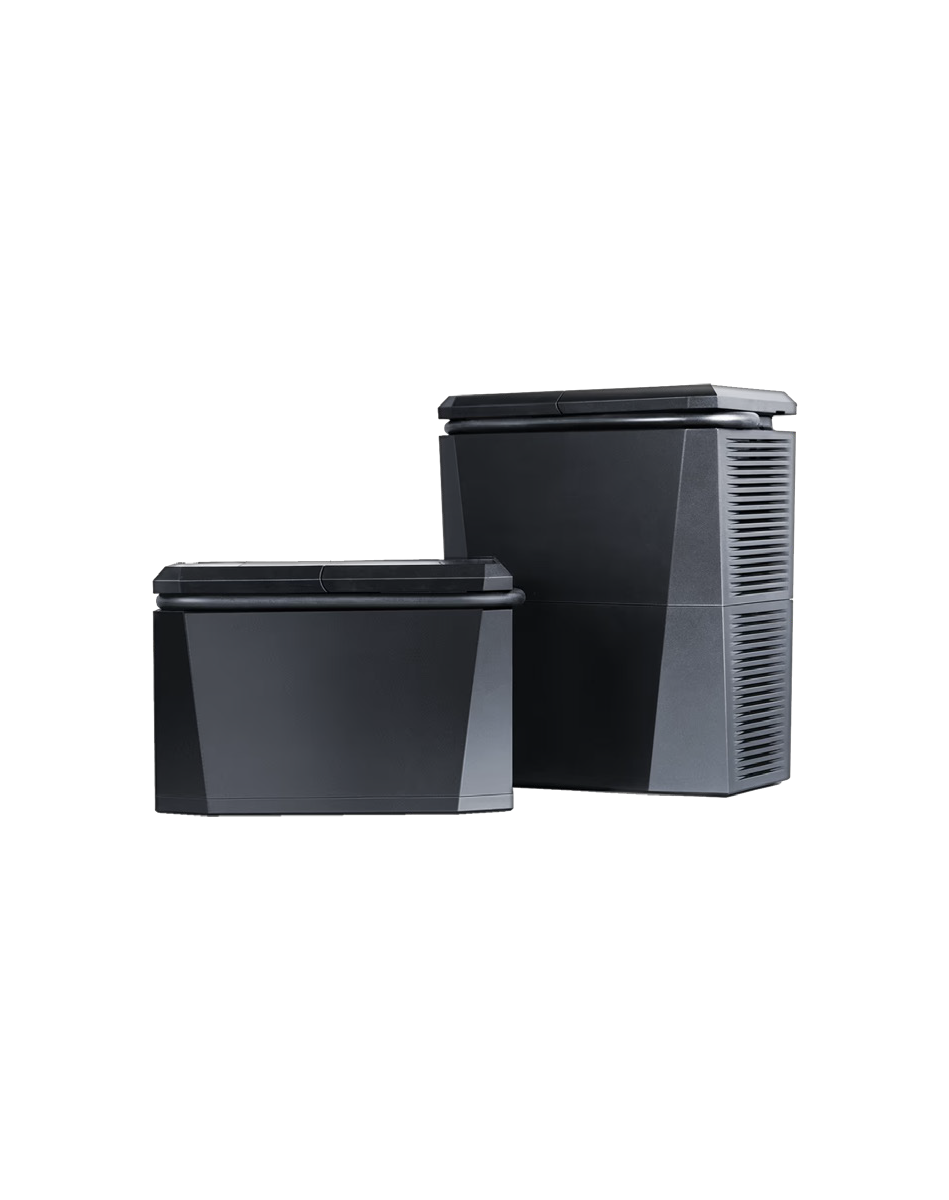 DIMENSIONS
EXTERIOR
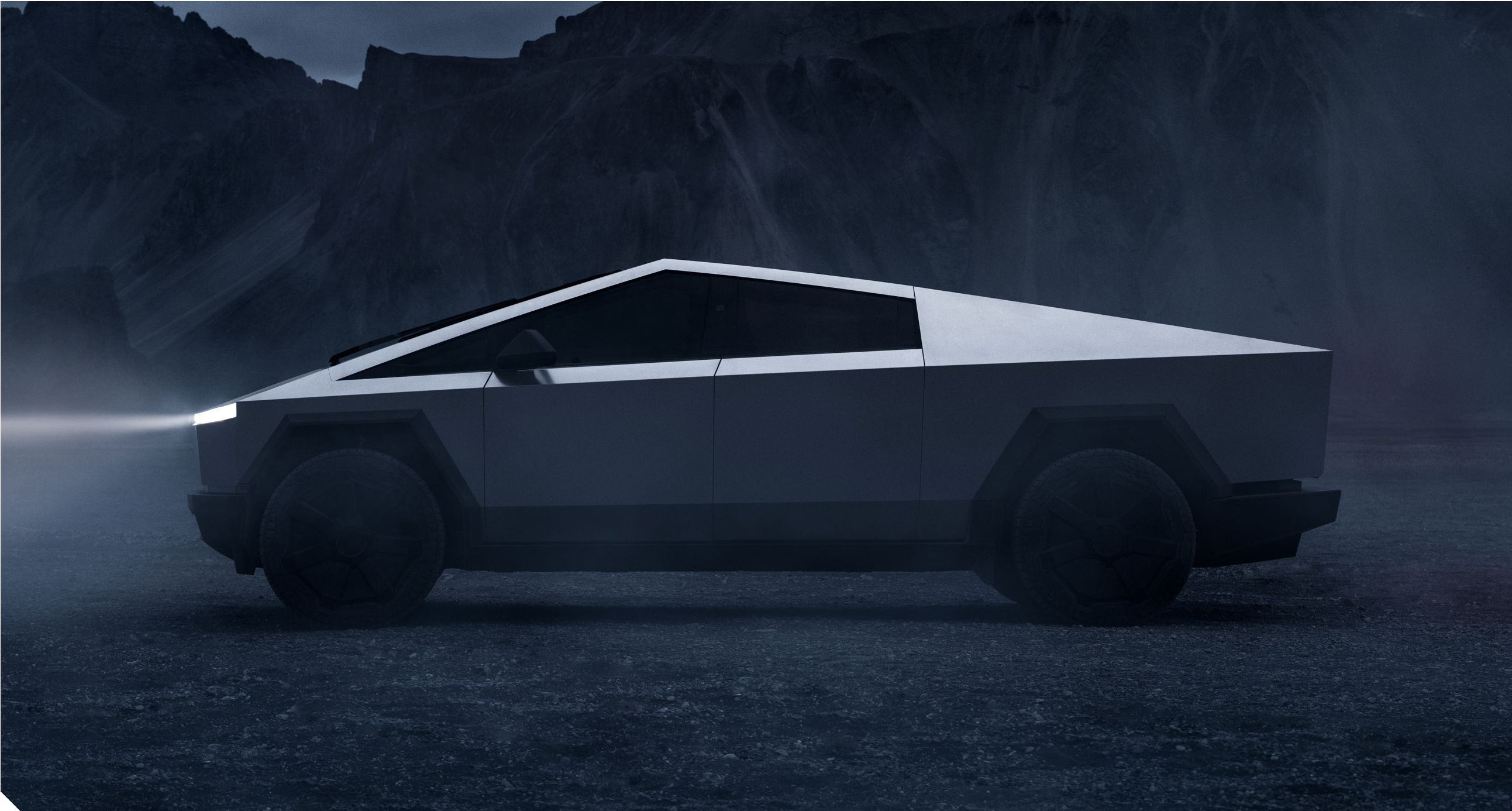 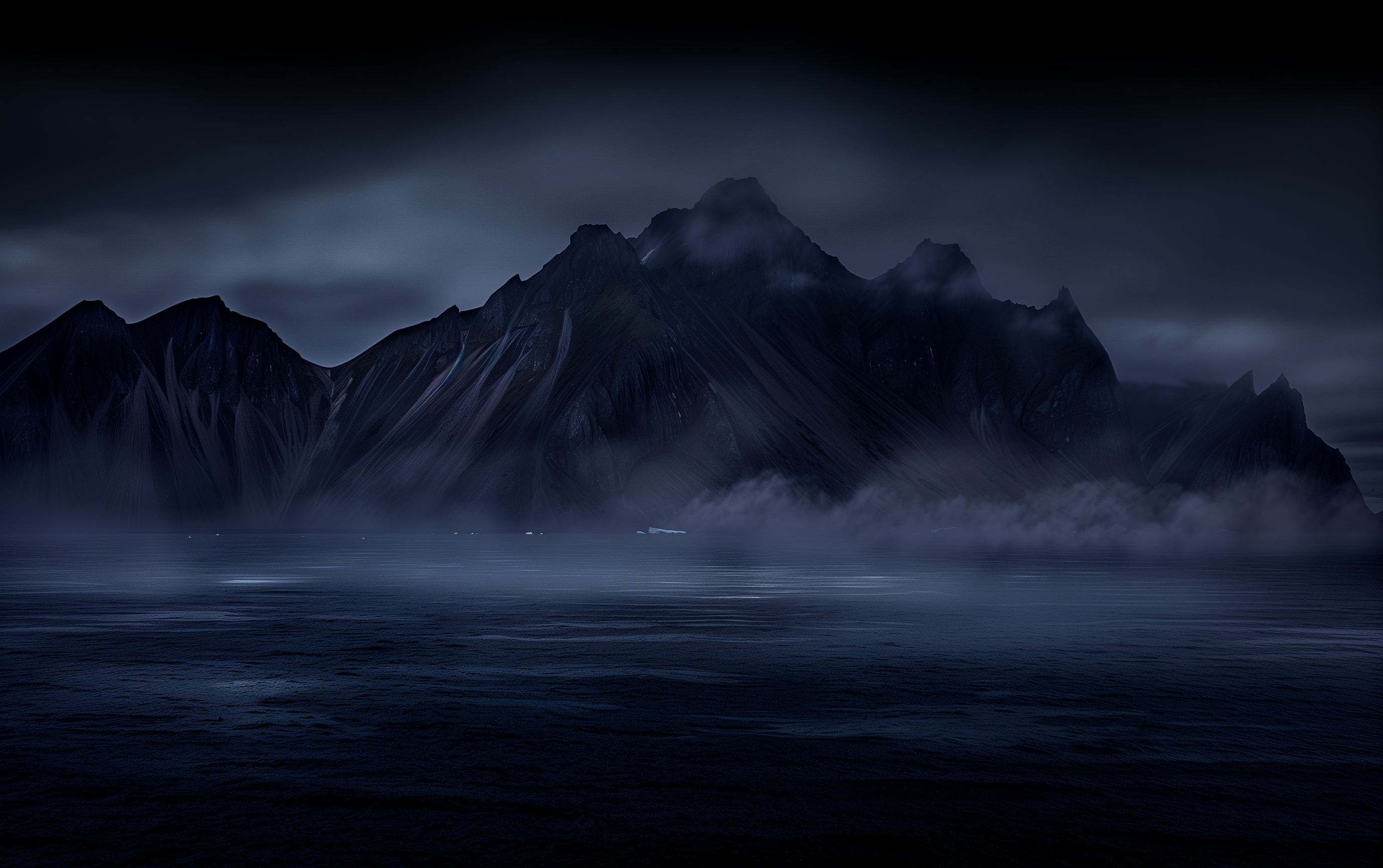 ACCESSORIES
VISIT SHOP.TESLA.COM
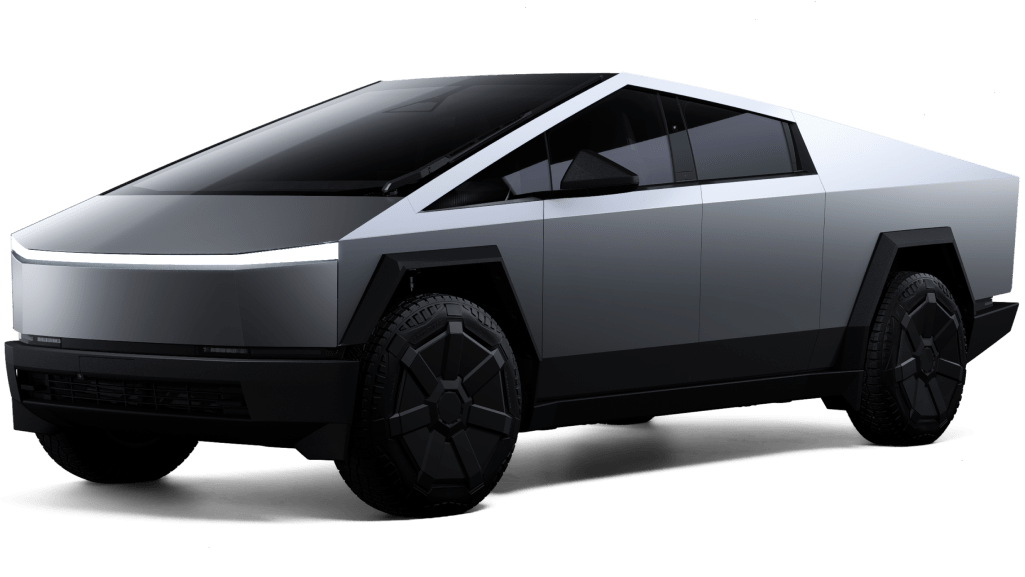 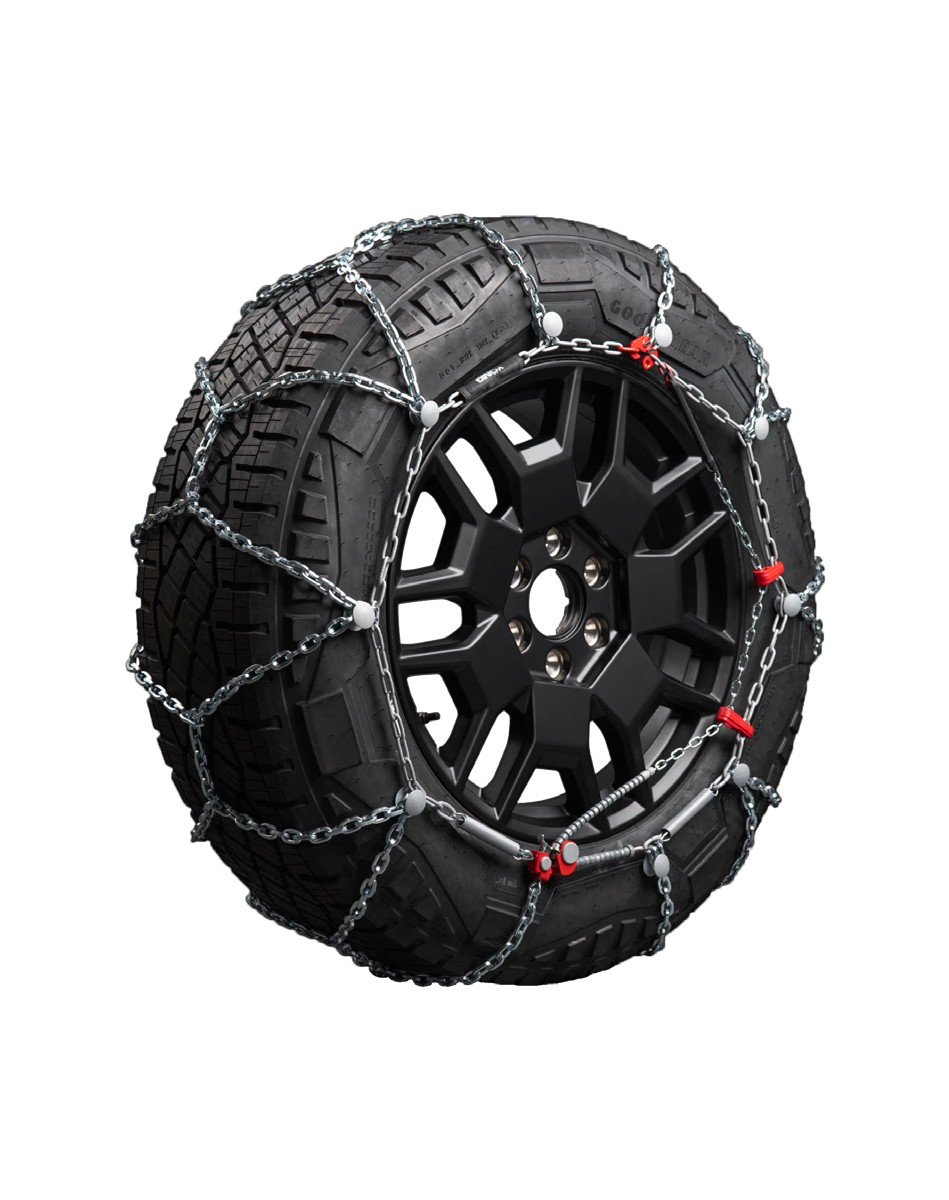 SNOW CHAINS
ALLOWS FOR MEDIUM AMOUNTS OF TIRE SLIP TO PROVIDE OPTIMAL TRACTION ON GRAVEL AND DEEP SNOW.
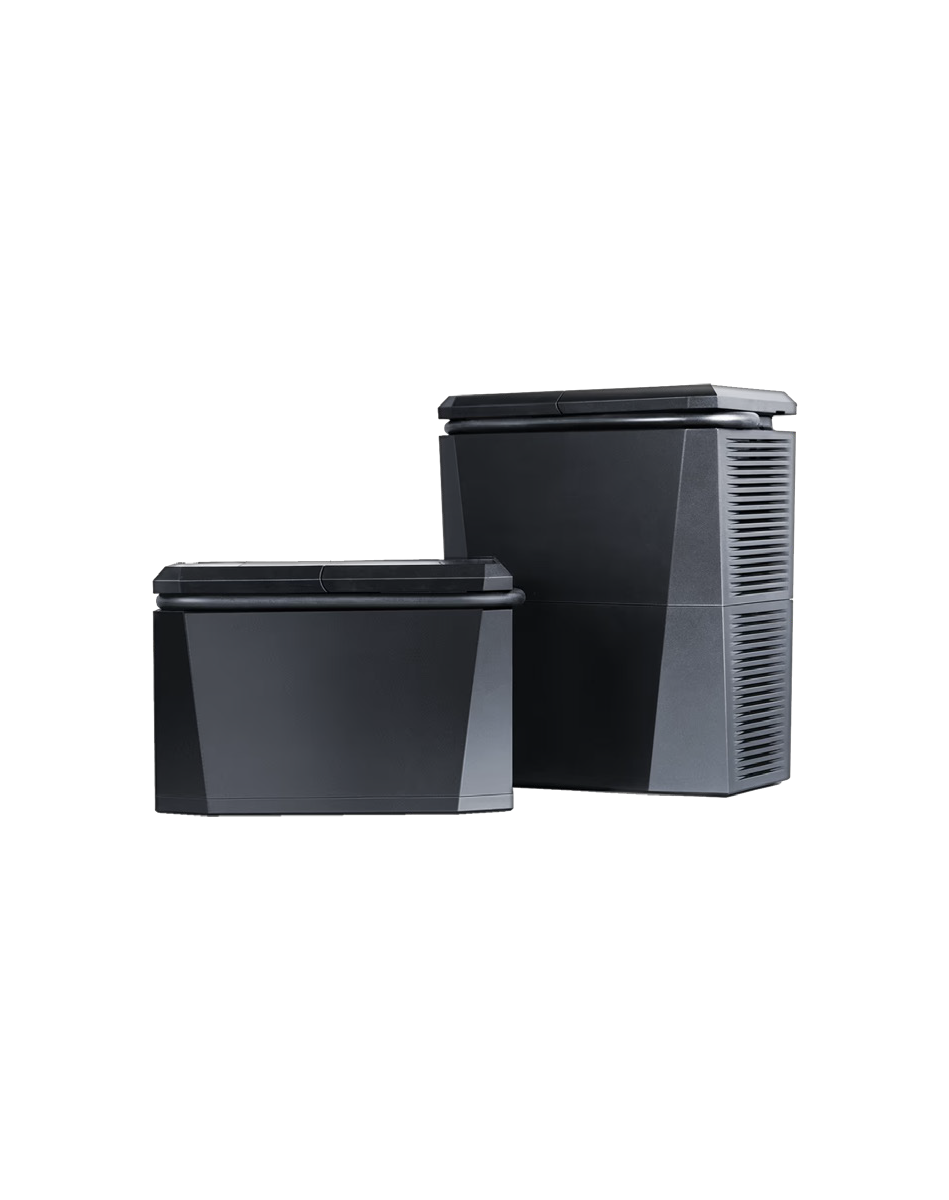 AIR COMPRESSOR
ALLOWS FOR MEDIUM AMOUNTS OF TIRE SLIP TO PROVIDE OPTIMAL TRACTION ON GRAVEL AND DEEP SNOW.
BUILT FOR
ANY PLANET
DURABLE AND RUGGED ENOUGH TO GO ANYWHERE. TACKLE ANYTHING WITH ELECTRONICALLY ADAPTIVE AIR SUSPENSION THAT OFFERS 12” OF TRAVEL AND 16” OF CLEARANCE.
ORDER NOW
ACCESSORIES
VISIT SHOP.TESLA.COM
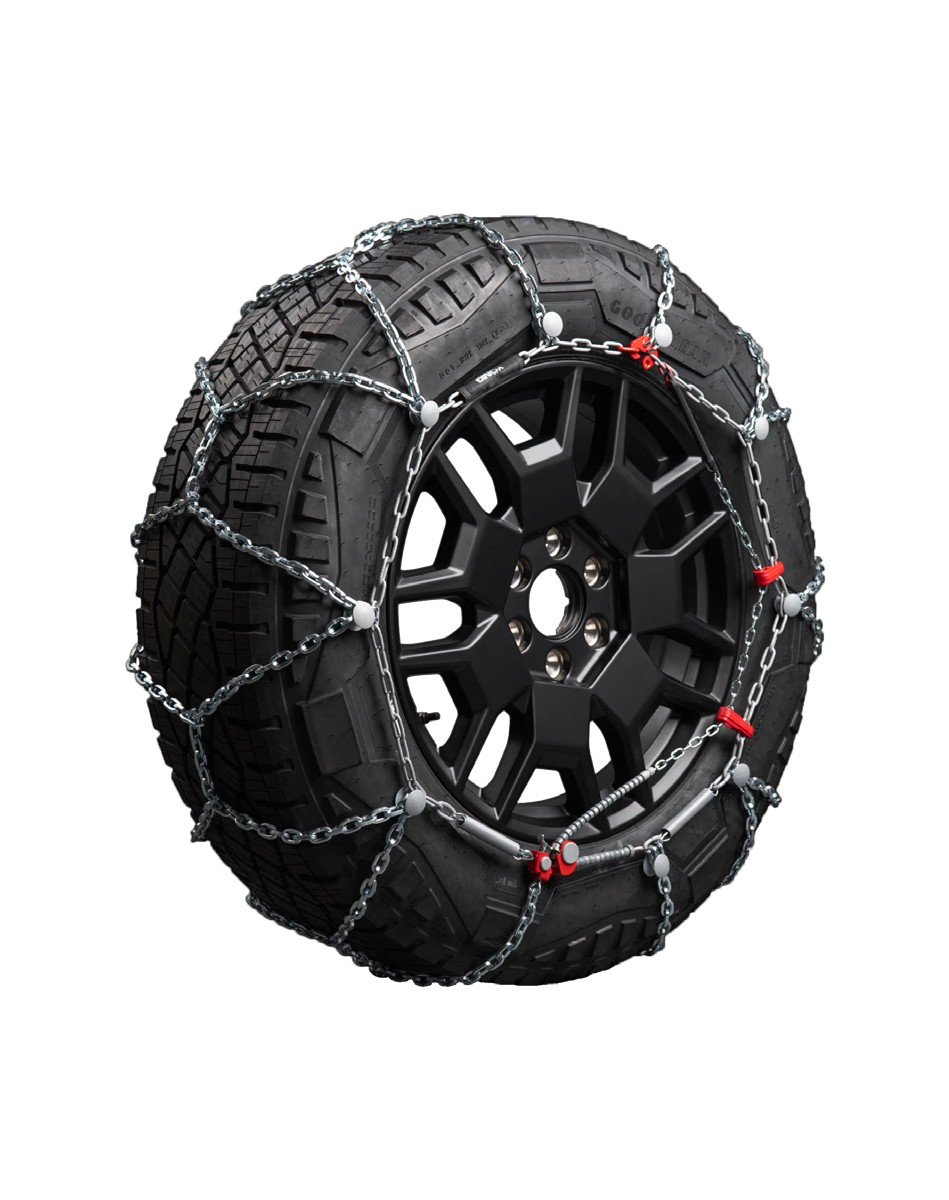 SNOW CHAINS
ALLOWS FOR MEDIUM AMOUNTS OF TIRE SLIP TO PROVIDE OPTIMAL TRACTION ON GRAVEL AND DEEP SNOW.
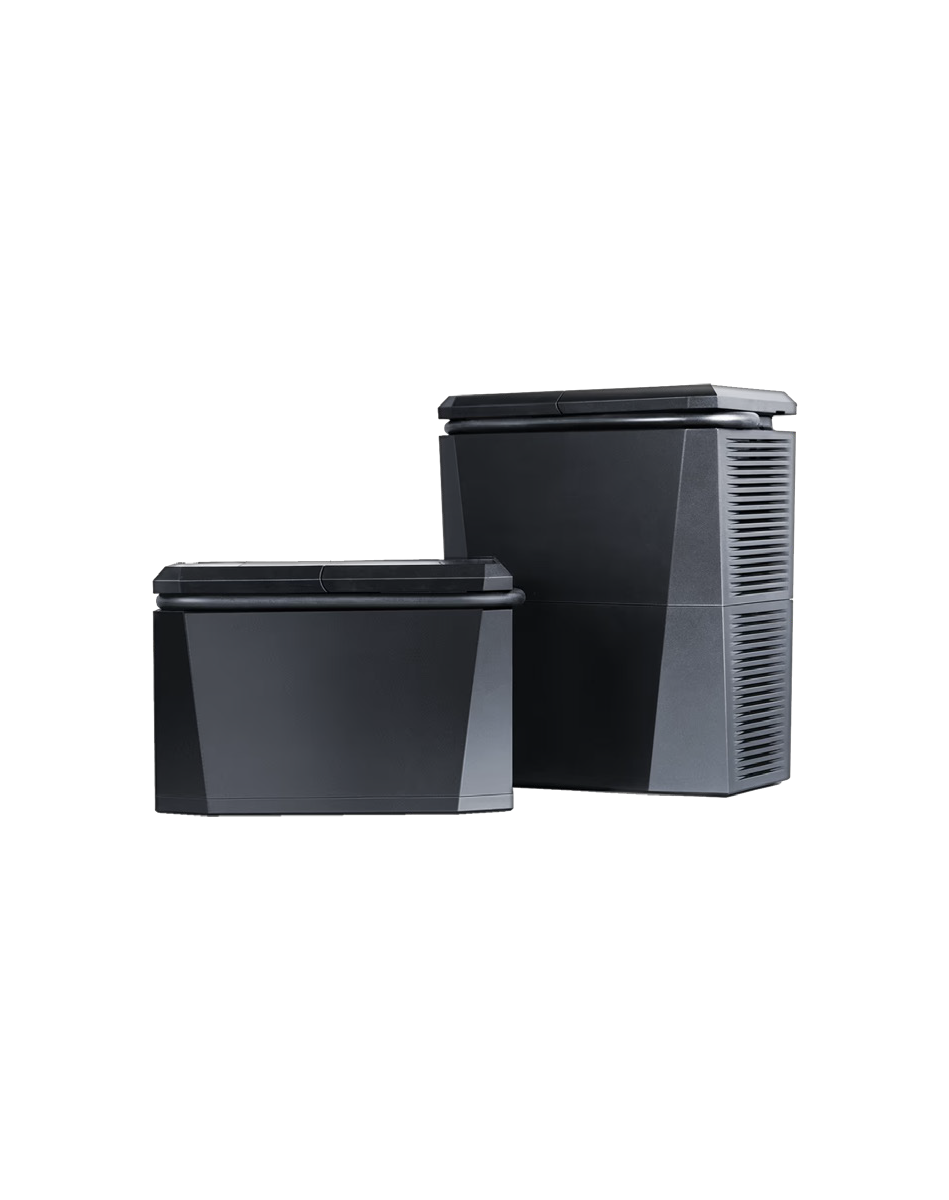 AIR COMPRESSOR
ALLOWS FOR MEDIUM AMOUNTS OF TIRE SLIP TO PROVIDE OPTIMAL TRACTION ON GRAVEL AND DEEP SNOW.
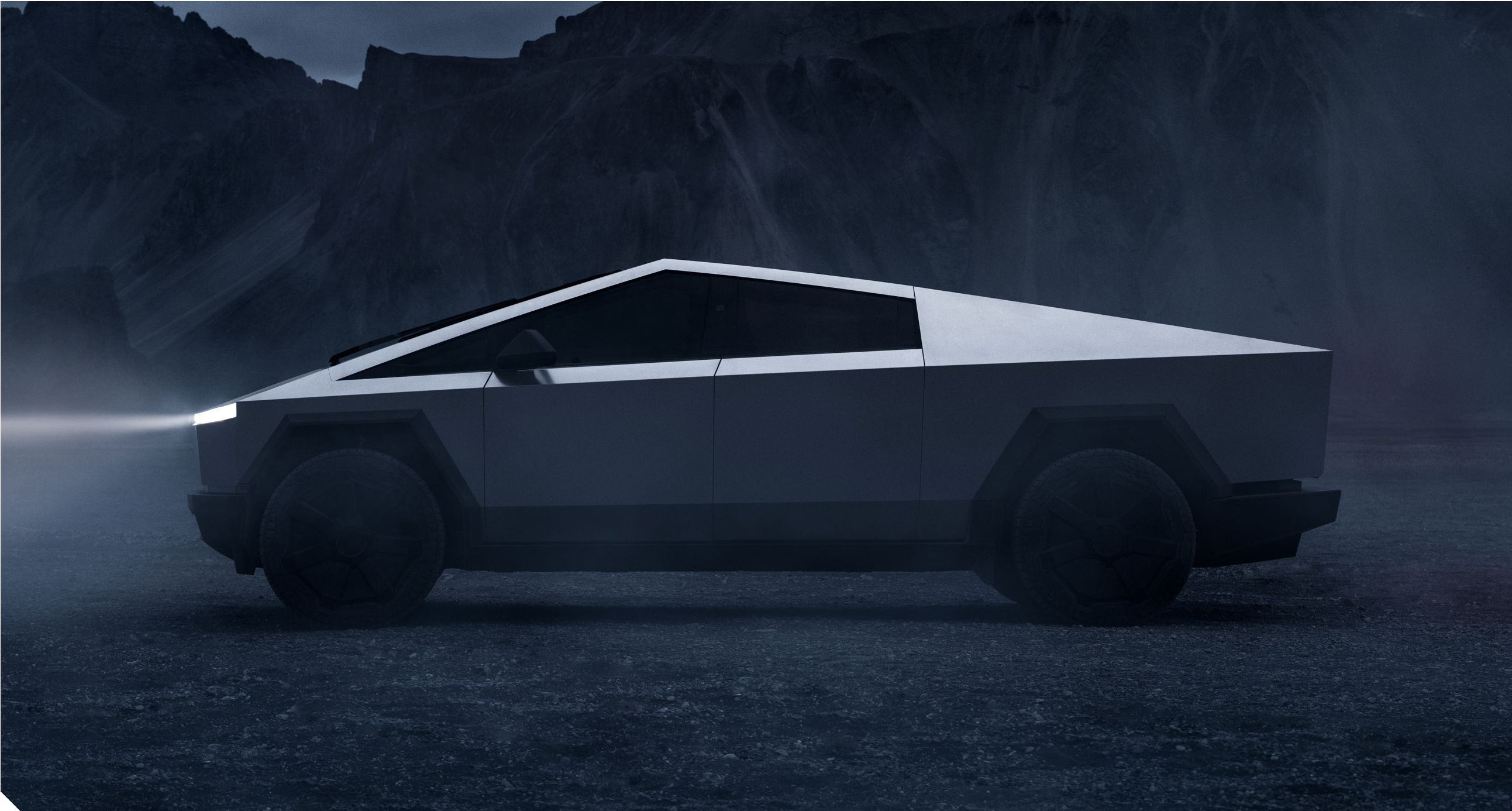 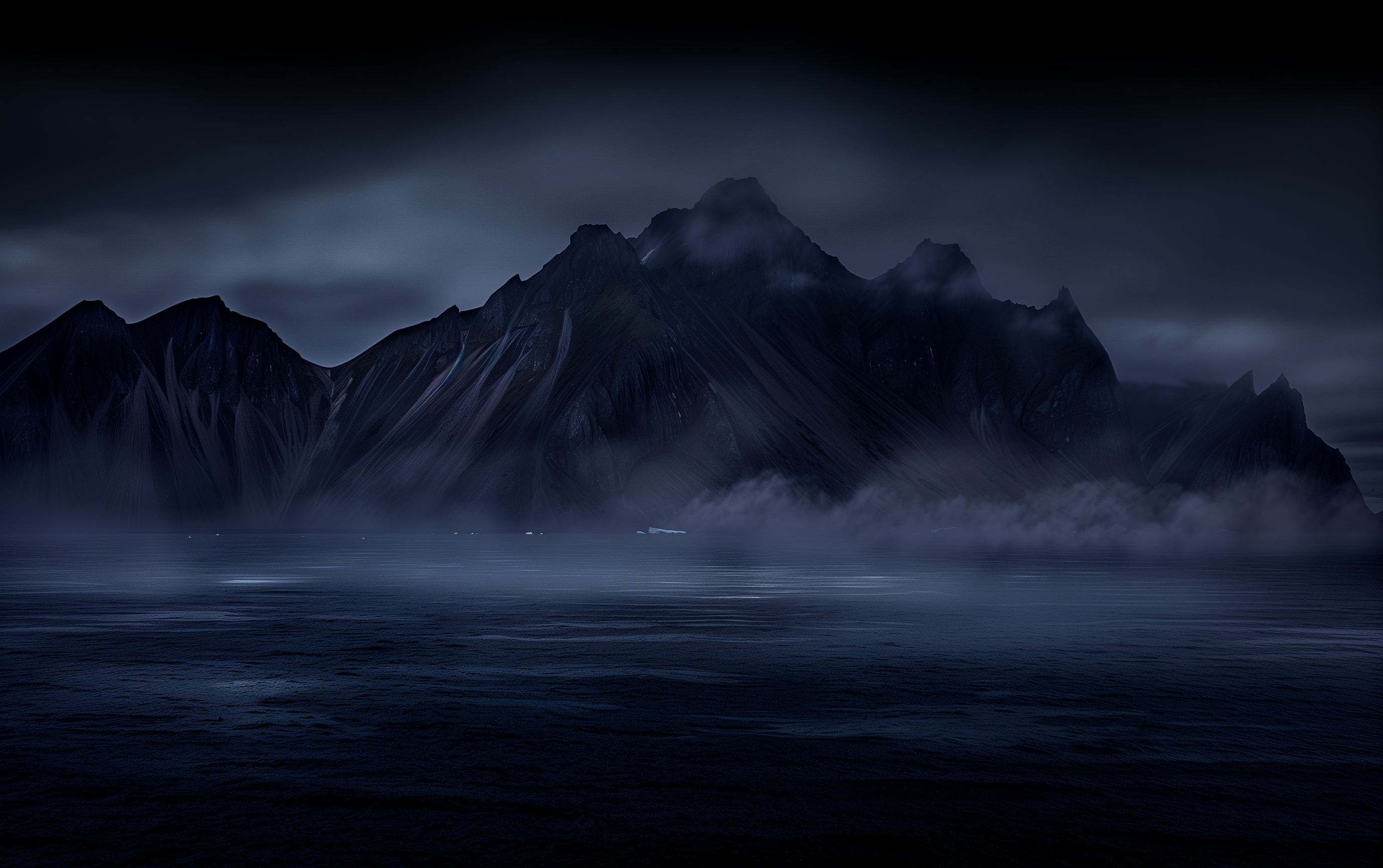 BUILT FOR
ANY PLANET
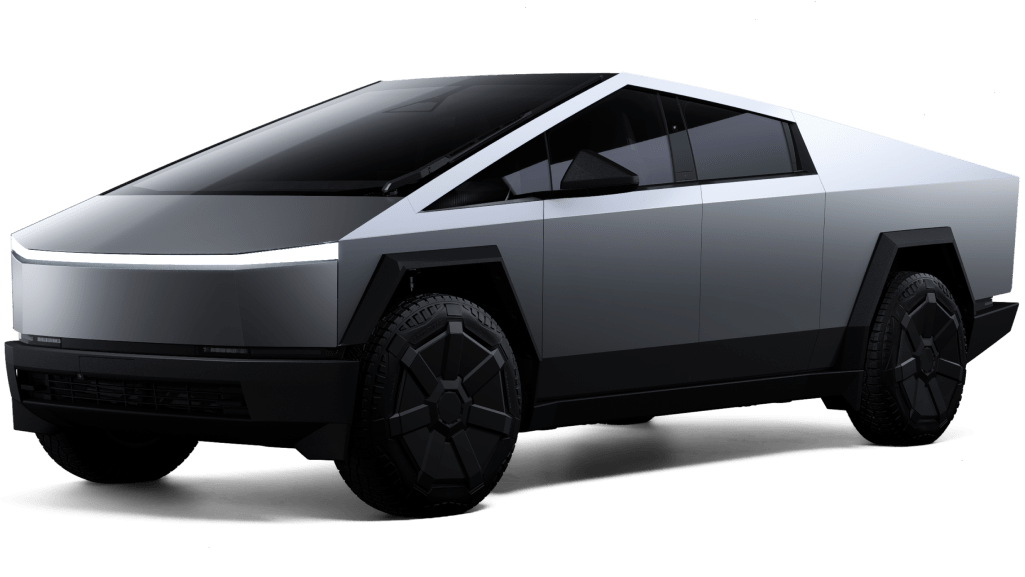 DURABLE AND RUGGED ENOUGH TO GO ANYWHERE. TACKLE ANYTHING WITH ELECTRONICALLY ADAPTIVE AIR SUSPENSION THAT OFFERS 12” OF TRAVEL AND 16” OF CLEARANCE.
ORDER NOW
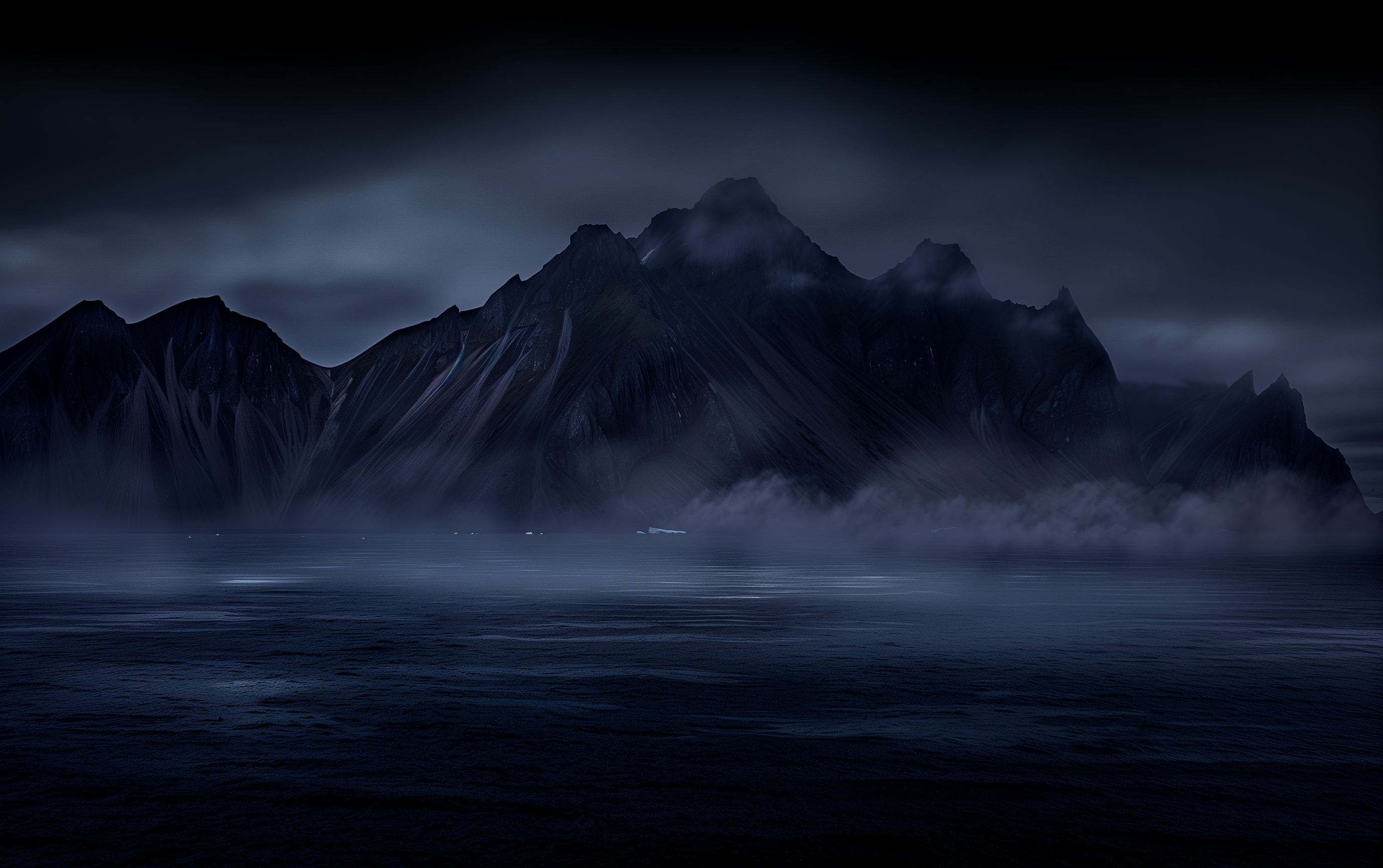 BUILT FOR
ANY PLANET
DURABLE AND RUGGED ENOUGH TO GO ANYWHERE. TACKLE ANYTHING WITH ELECTRONICALLY ADAPTIVE AIR SUSPENSION THAT OFFERS 12” OF TRAVEL AND 16” OF CLEARANCE.
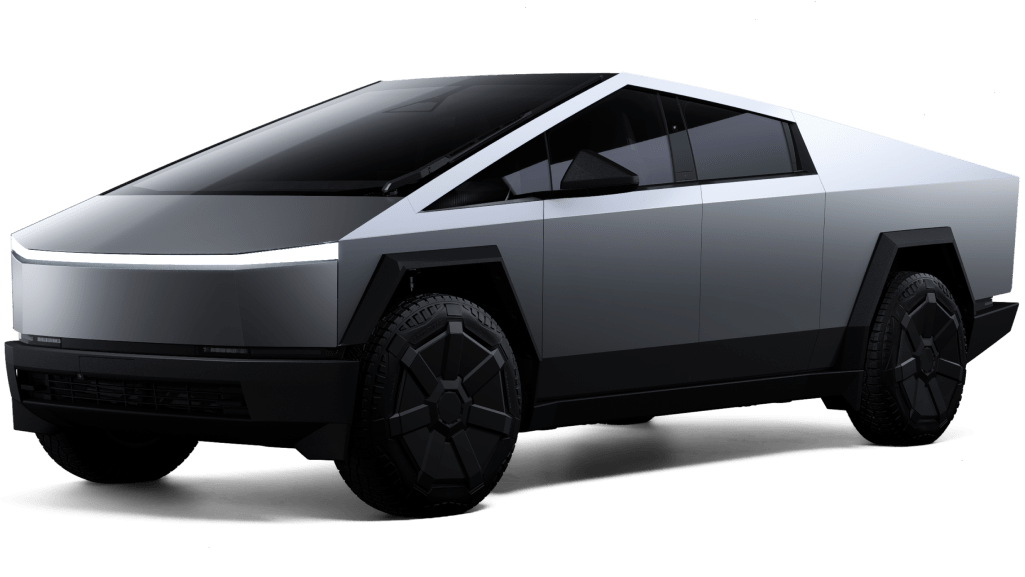 ORDER NOW
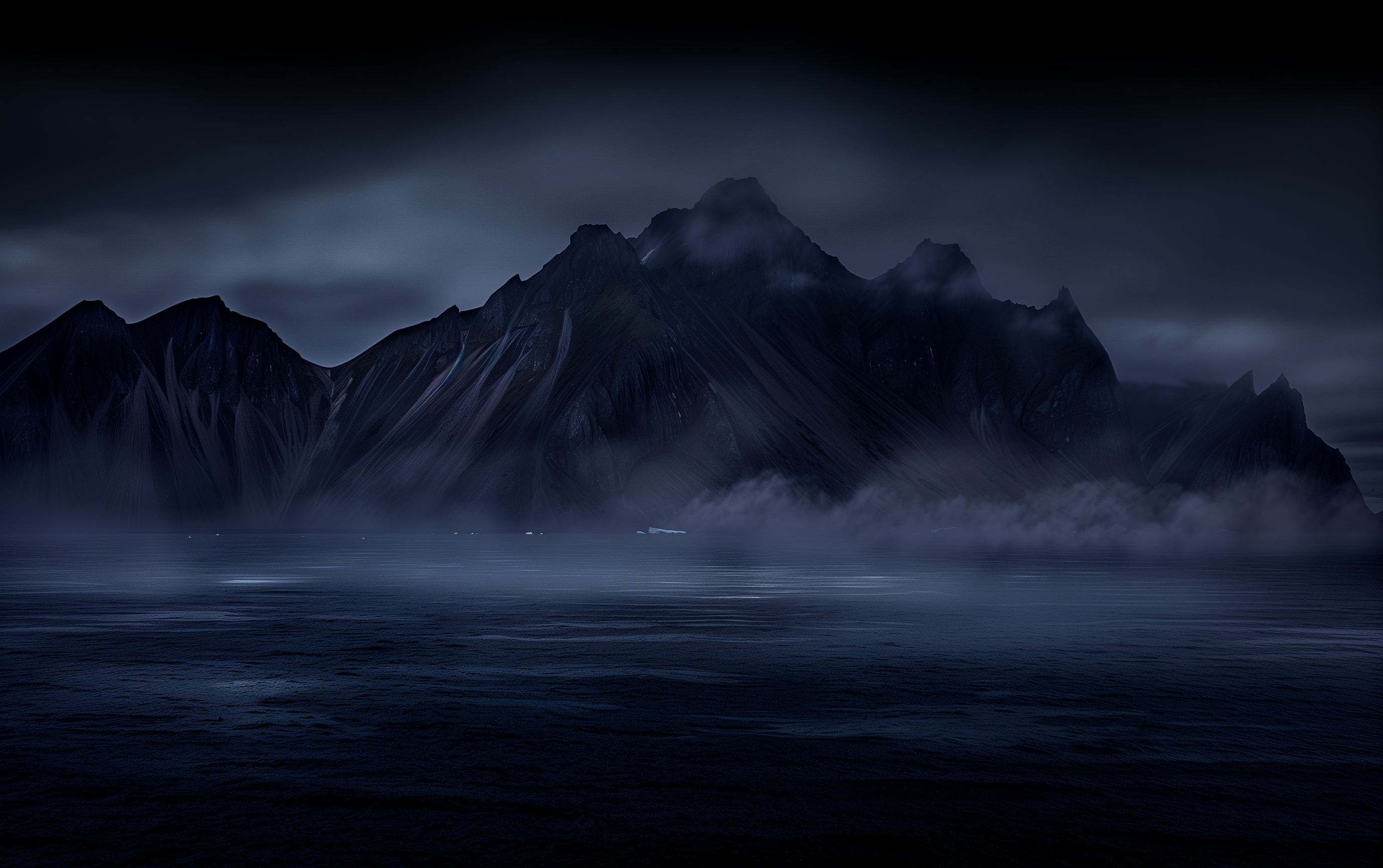 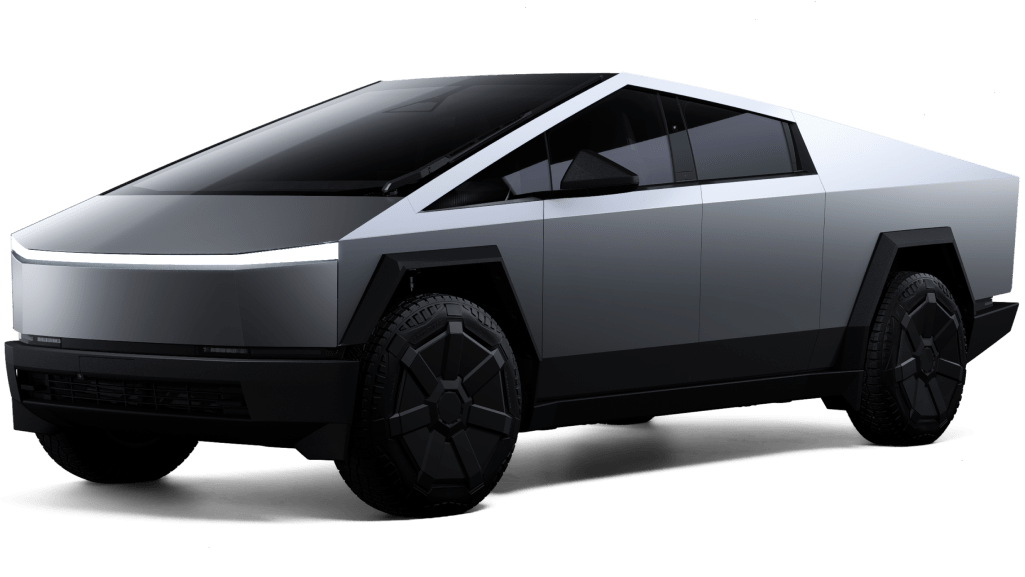